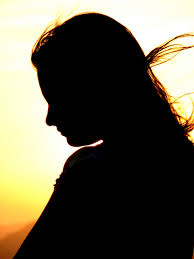 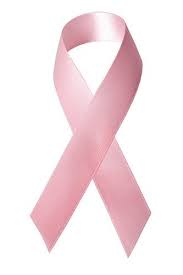 CONSERVATION SURGERY IN BREAST CANCER
Dr.Tapti Sen
Head of the Department
Consultant Breast Surgeon
Medica Institute of Breast Diseases
Kolkata
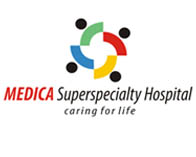 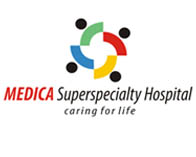 Every 4th women suffers from some or the other breast disease
Out of this only 4-5 % are cancer
Rest of the breast diseases are benign breast disease
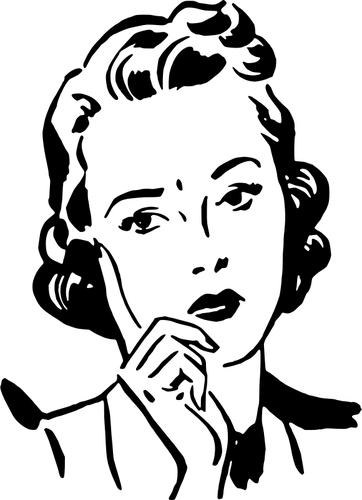 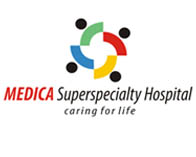 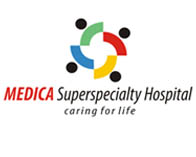 Cancer
Breast diseases %
95% benign breast disease
5% cancer
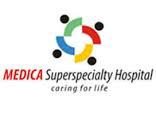 The Numbers Don’t Lie
240,000 new patients a year in India.
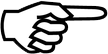 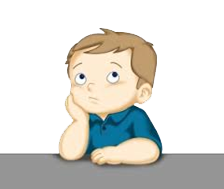 Every 3 minutes a woman is diagnosed.
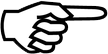 Every 12 minutes  a death occurs
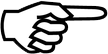 85% of breast cancer cases occur in women who have no identifiable risk factors.
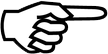 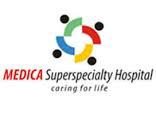 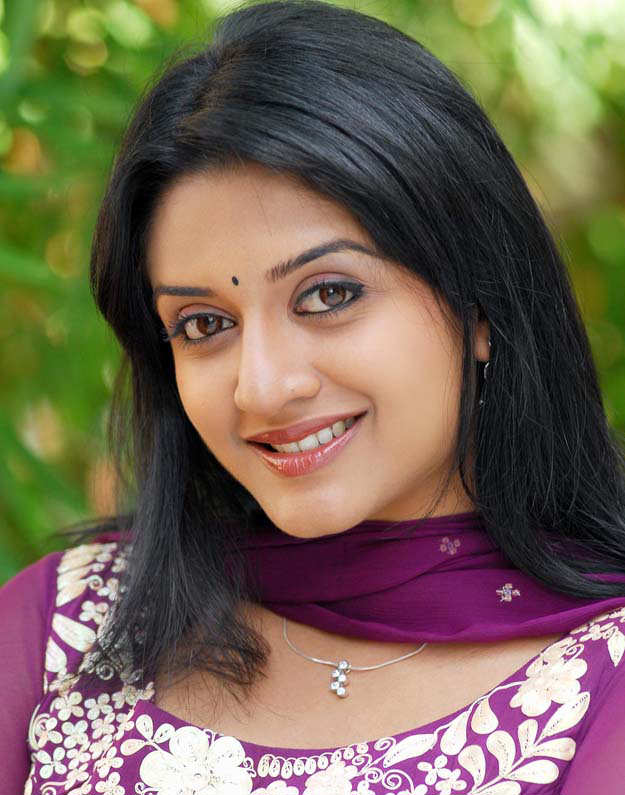 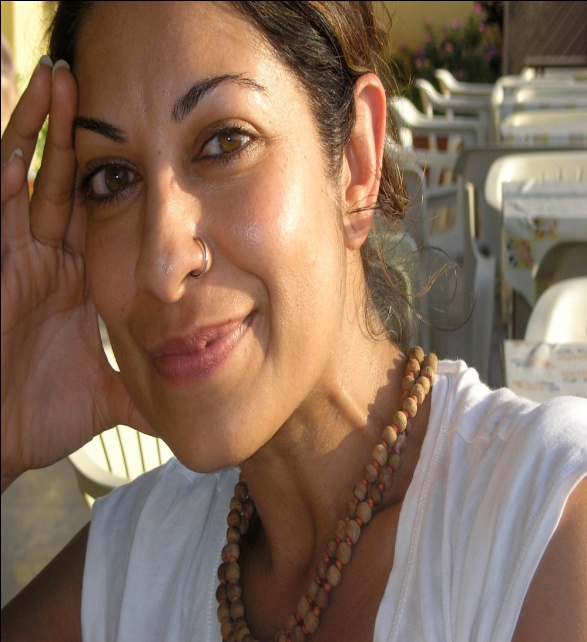 Below 20
20-30 Yrs
30-40 Yrs.
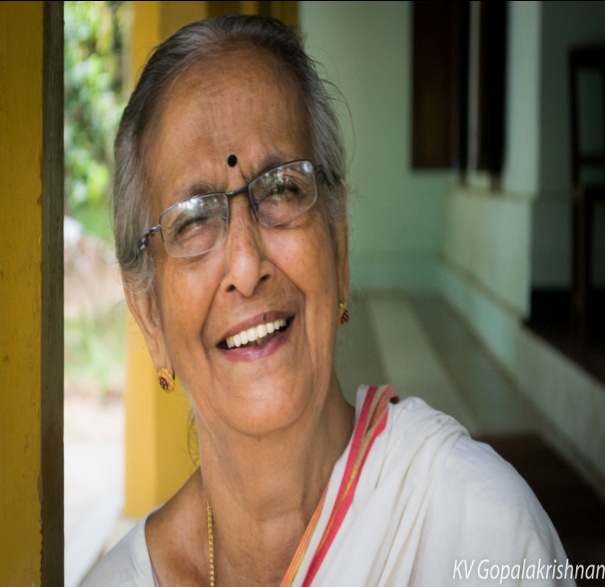 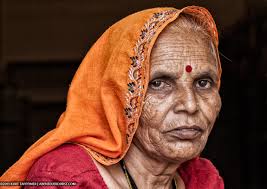 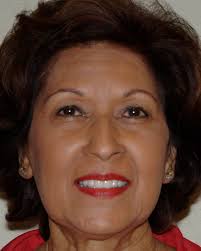 40-50 Yrs
50-60 Yrs
Above 60 Yrs
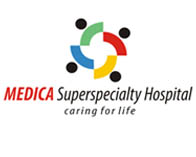 Benign disease are common in younger age group…
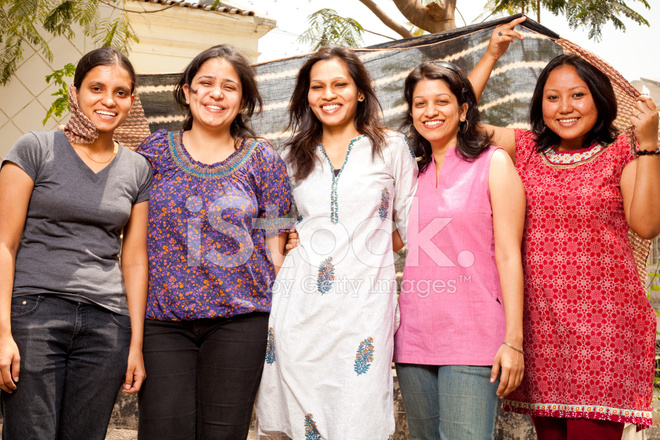 Which age group of females are suffering from breast cancer in our society????
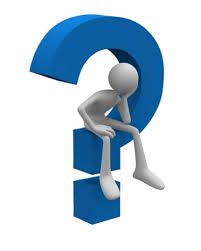 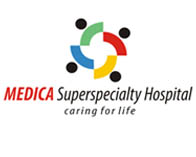 61%
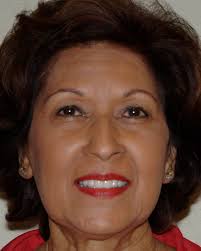 30- 40 Yrs
40-50 Yrs
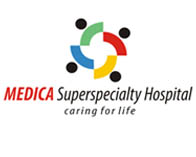 The evolution of breast cancer surgery
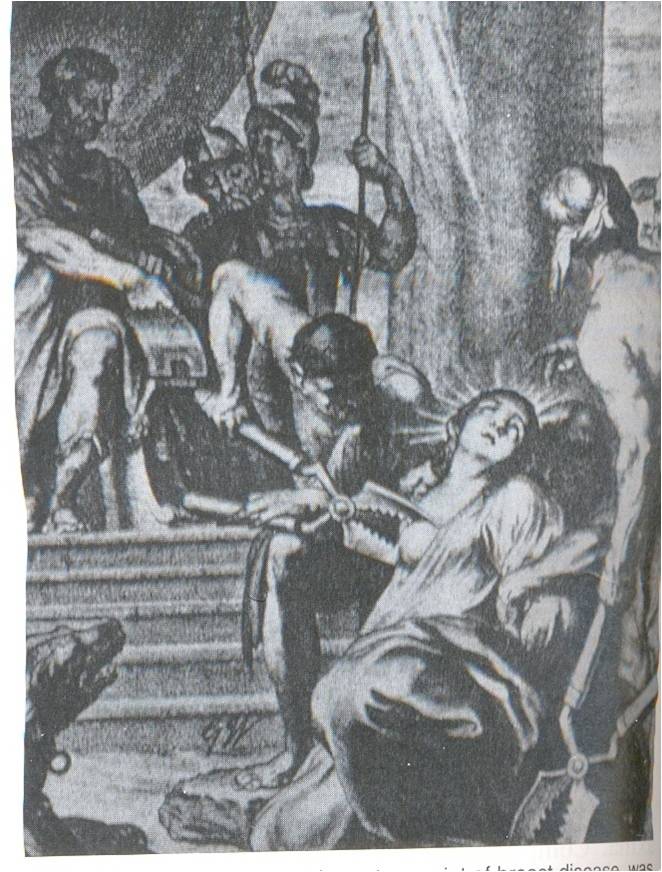 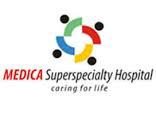 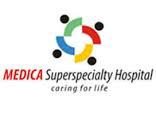 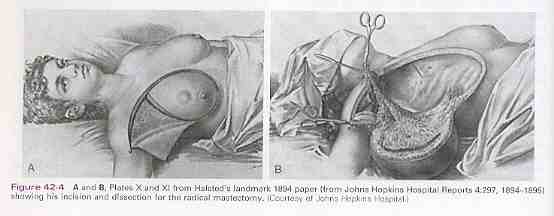 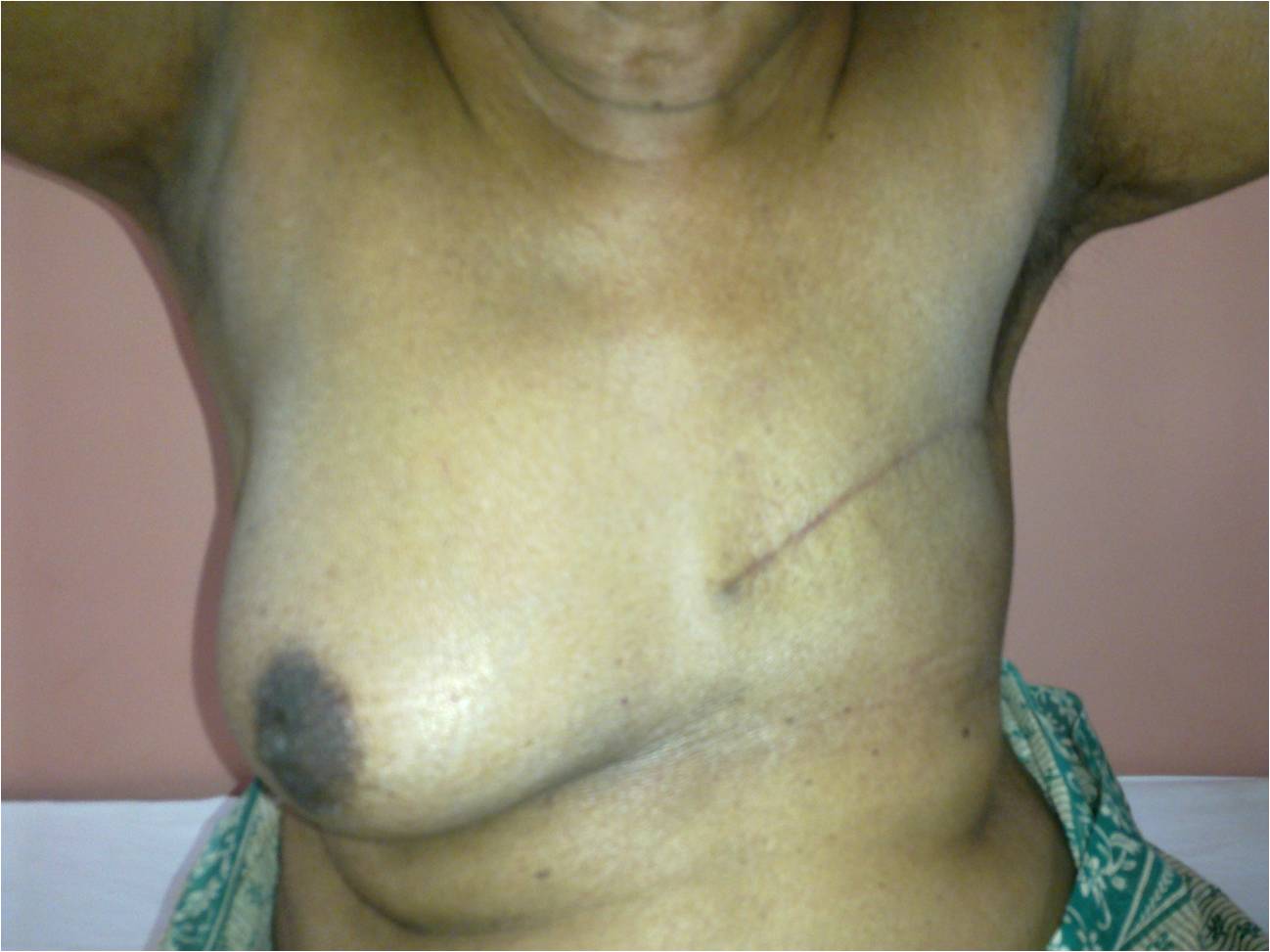 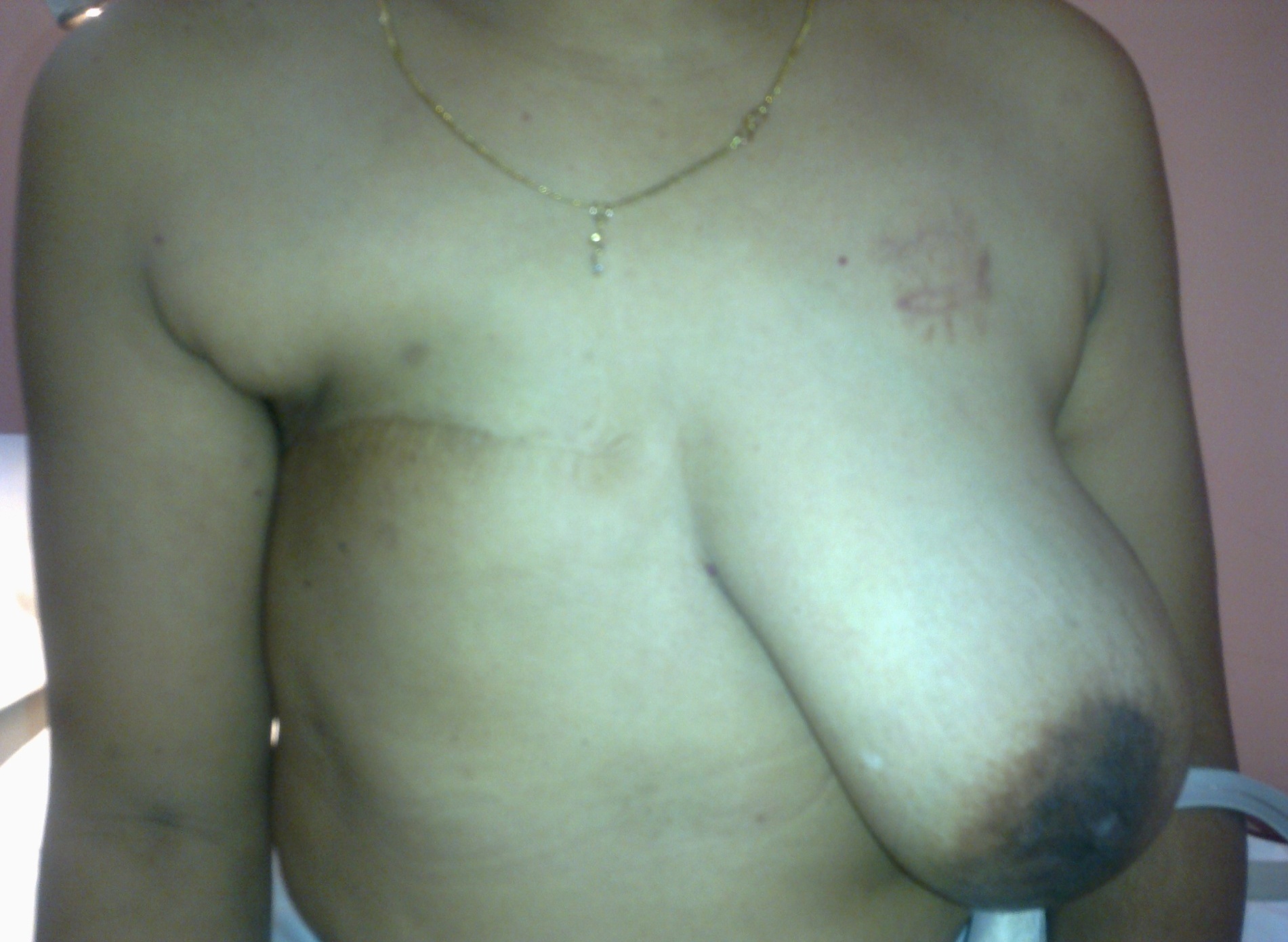 Silicon external prosthesis
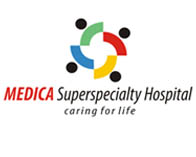 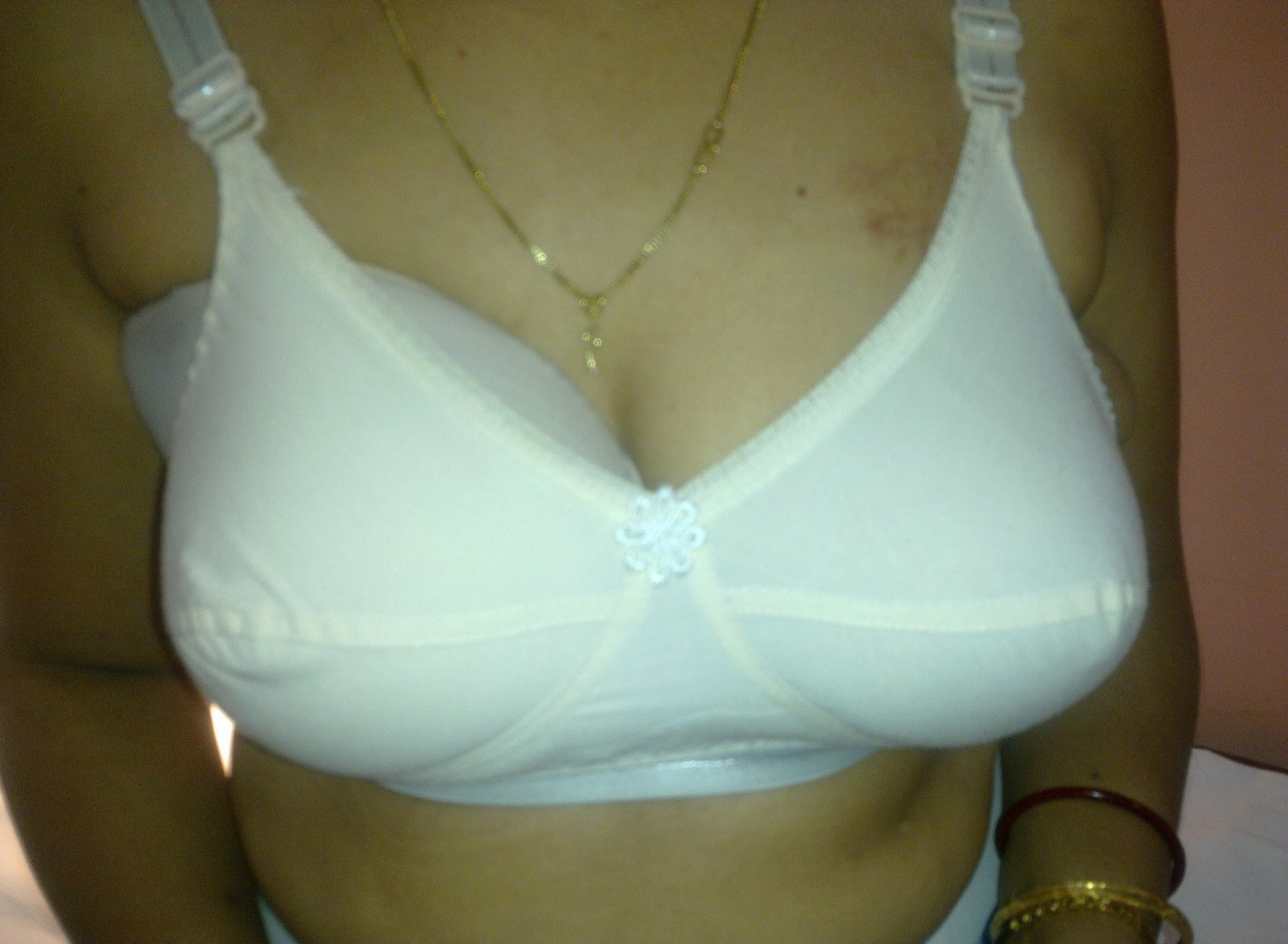 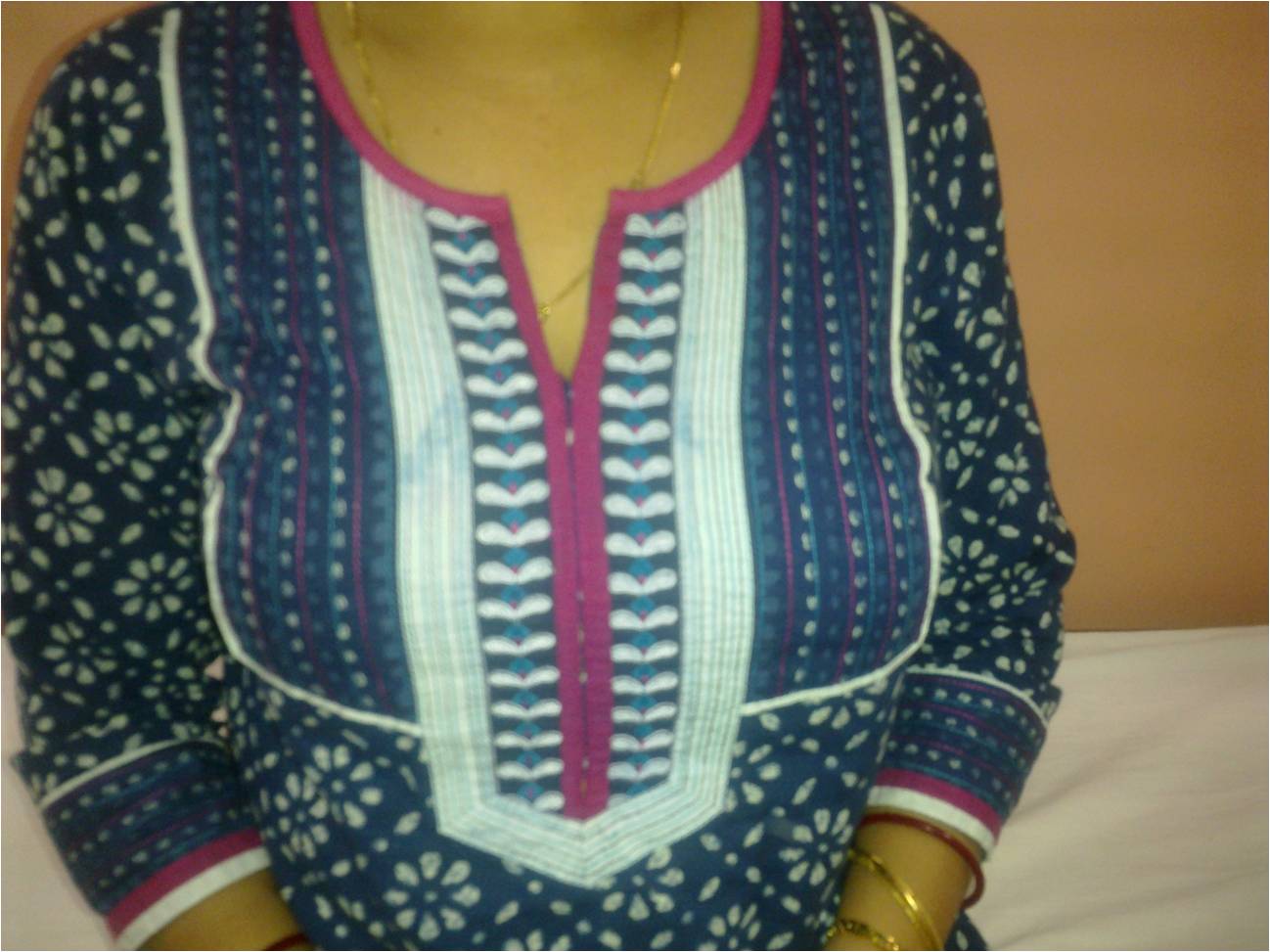 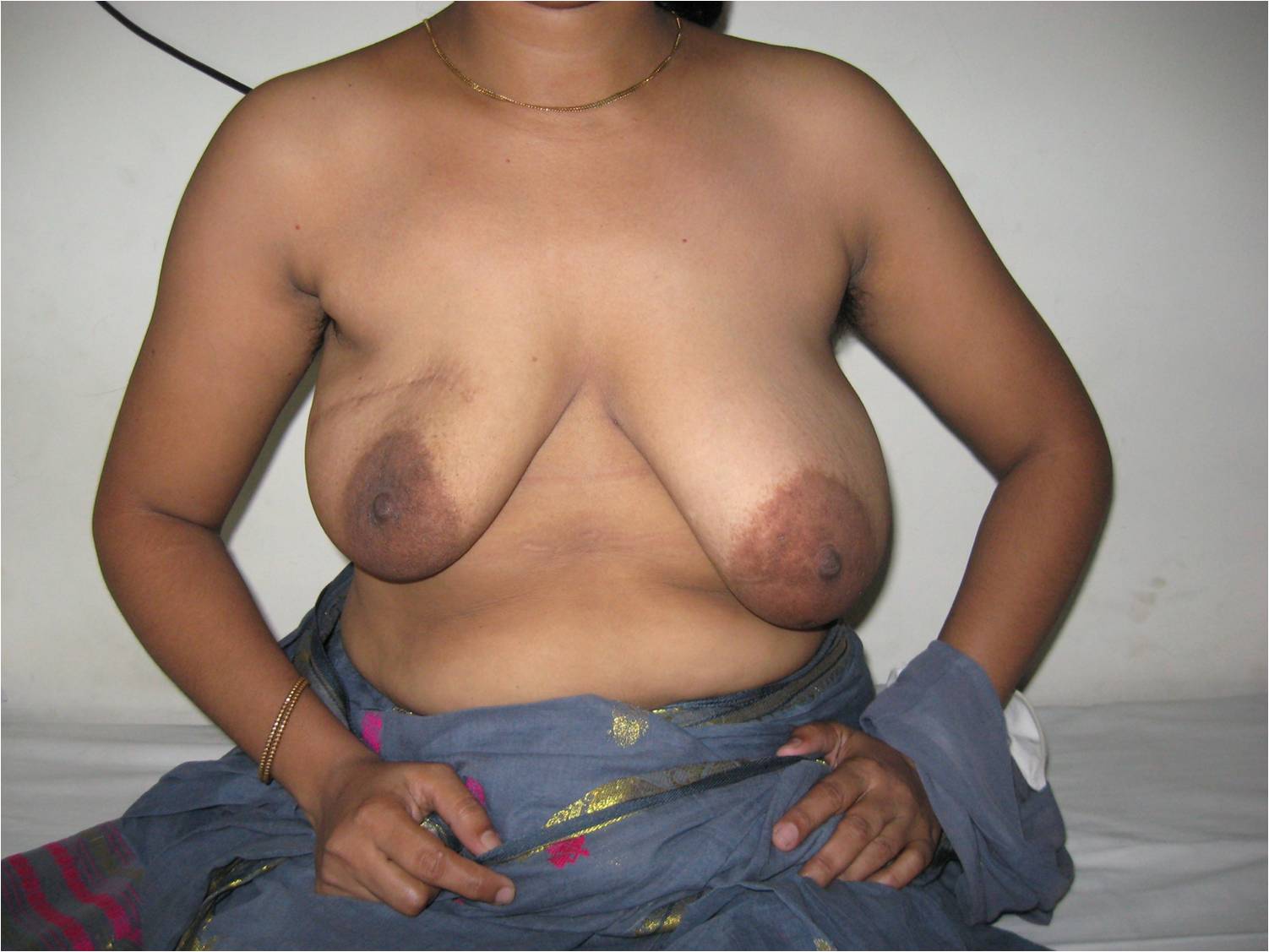 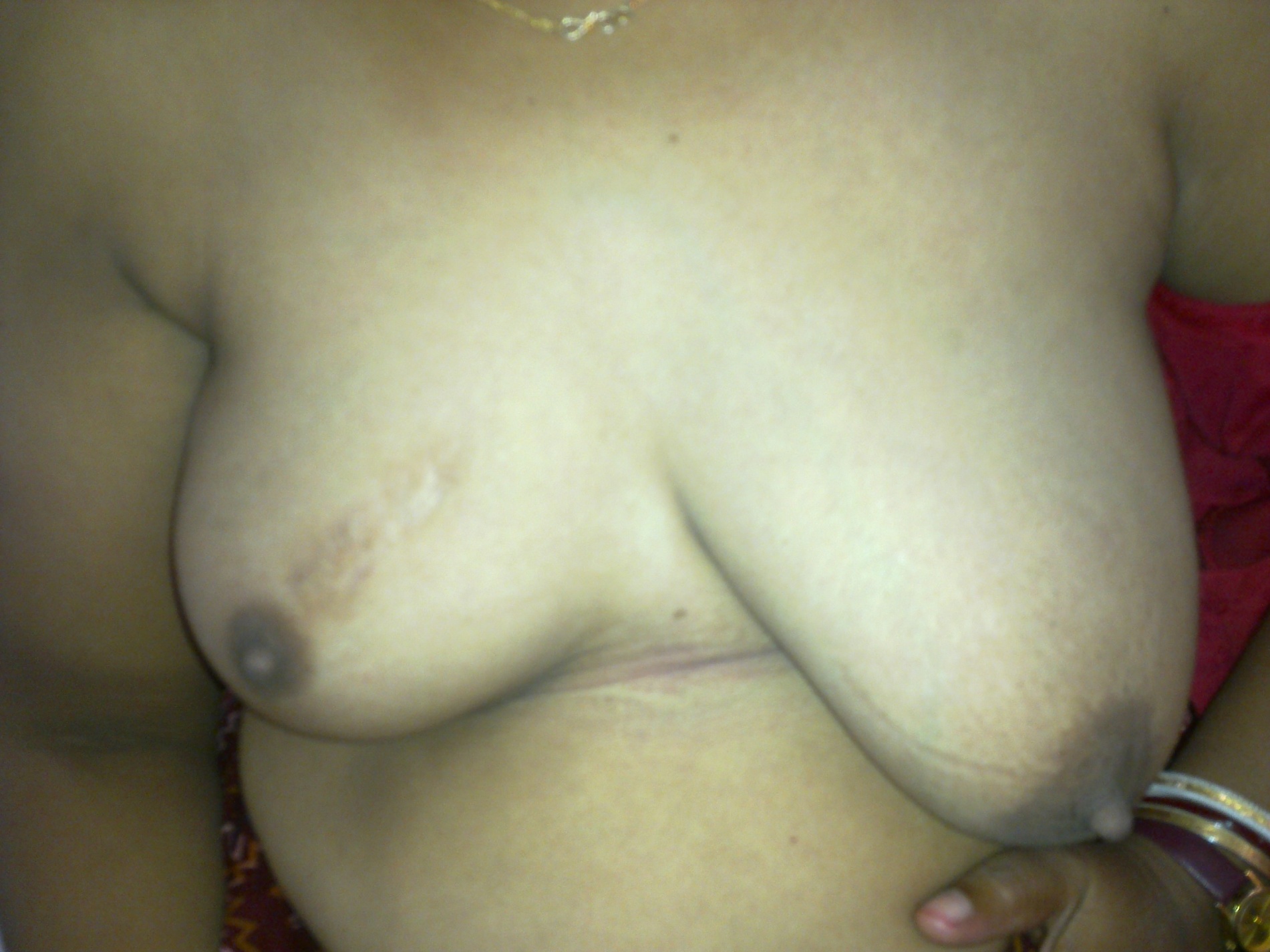 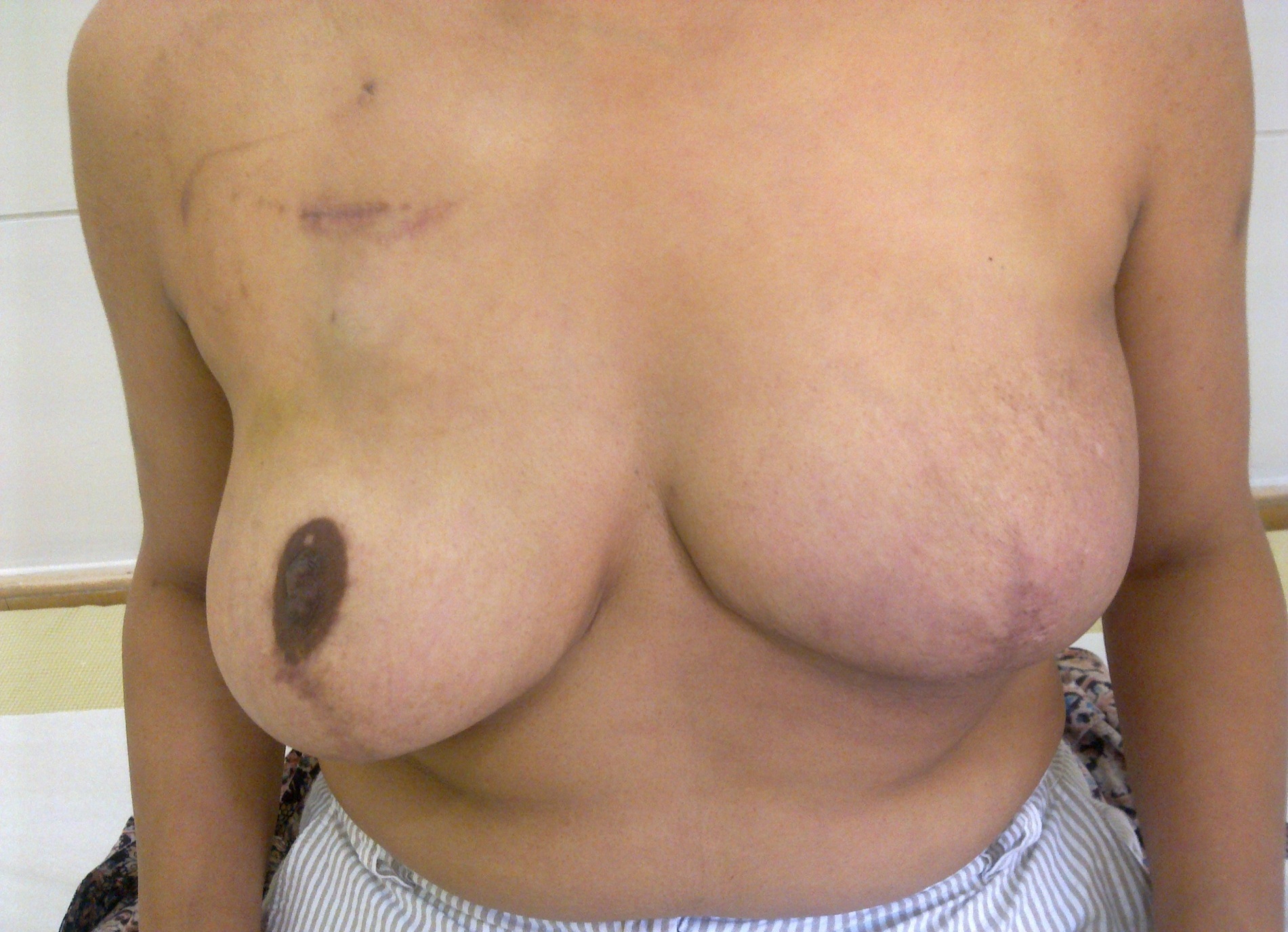 Breast Conservation Surgery
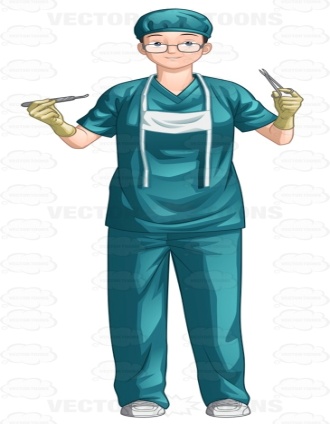 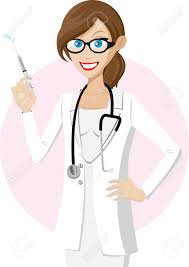 Early diagnosis and multidisciplinary approach can prevent mastectomy
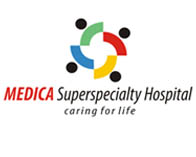 Objectives of BCS
1. Surgically excise the bulk of tumor
2. Preserve cosmetically acceptable breast
 
Avoid BCS  1. If high risk of recurrence 
                    2. Chances of complications
                    3. Unsatisfactory  cosmesis
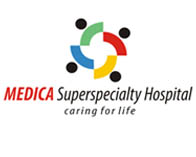 Absolute contraindication of BCS
Advanced breast cancer
Pregnancy  -but can be done in 3rd trimester
2 or more lesions in separate quadrants or diffuse microcalcifications
Previous irradiation of breast
Persistent positive tissue margin
Relative contraindication of BCS
Collagen vascular disease- scleroderma  or active lupus erythematus
Tumor breast ratio
Extensive intraductal component but if margins are clear BCS can be done
Medical contraindications - Subjective
Other influencing factors
 1. Residence for follow up
2. Level of education
3. Financial condition
4. Age of the patient
5. Patient’s choice
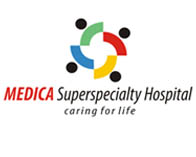 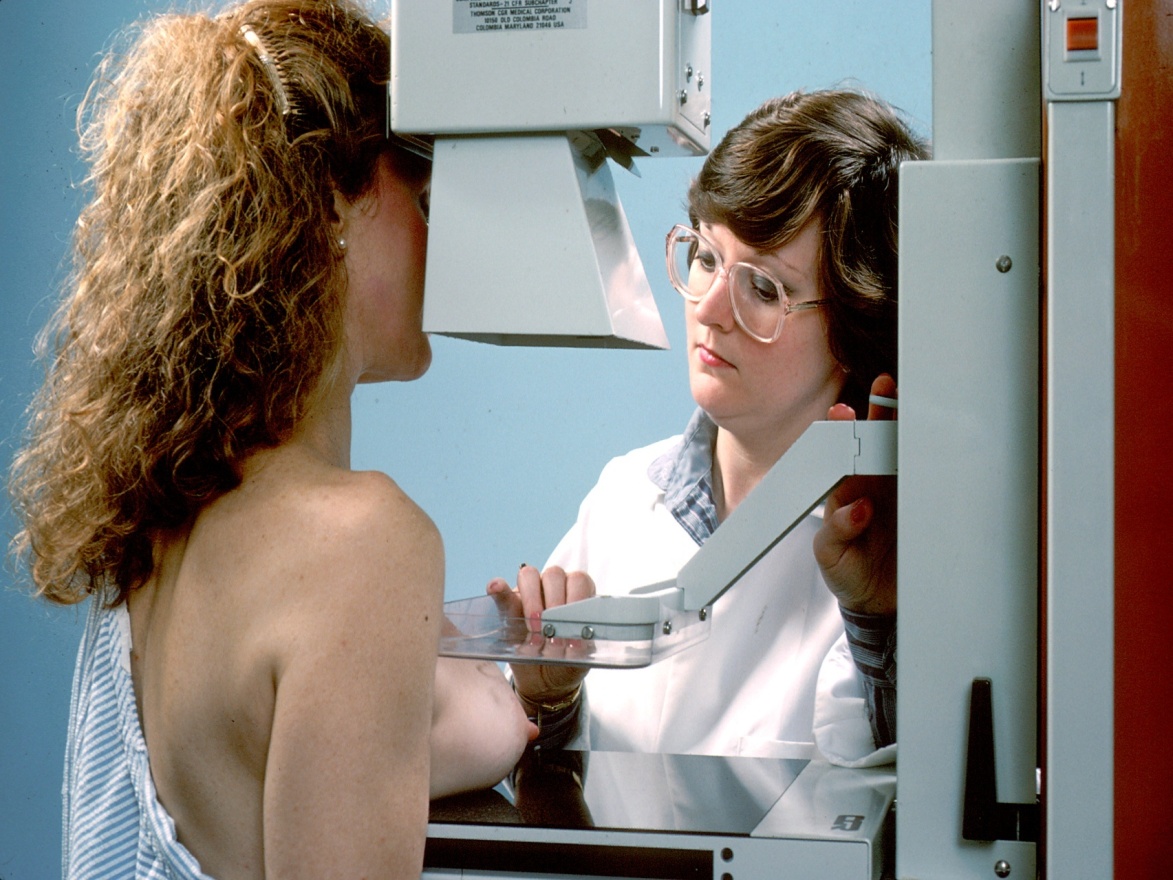 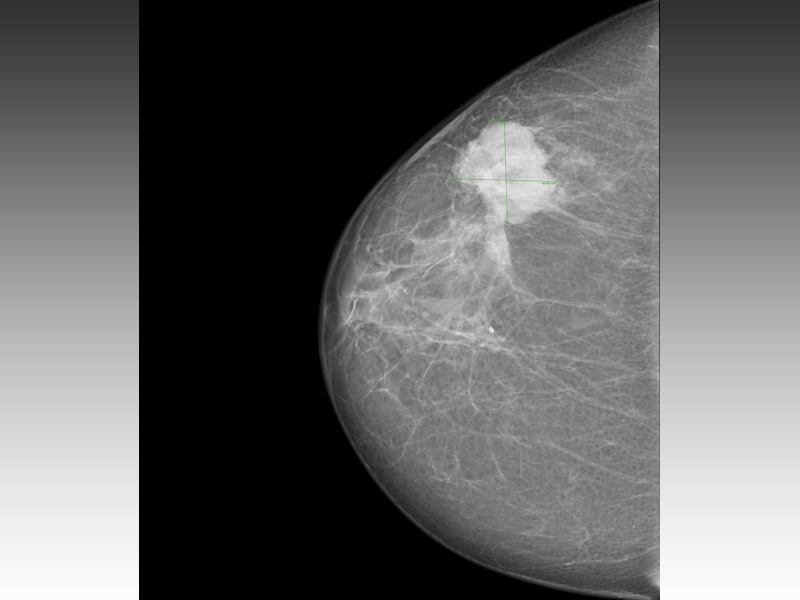 Comparison of Screen Film & Digital Mammography
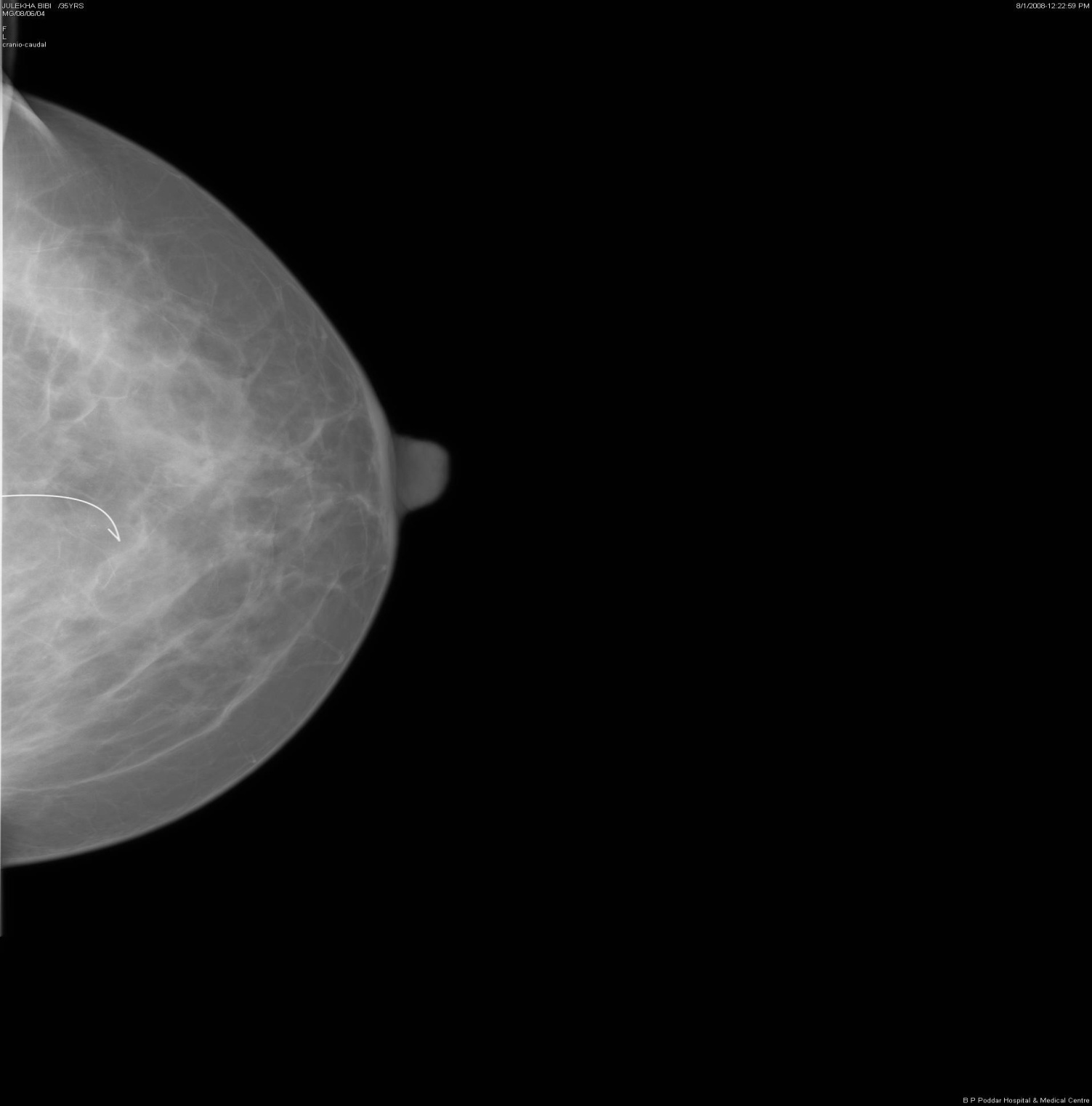 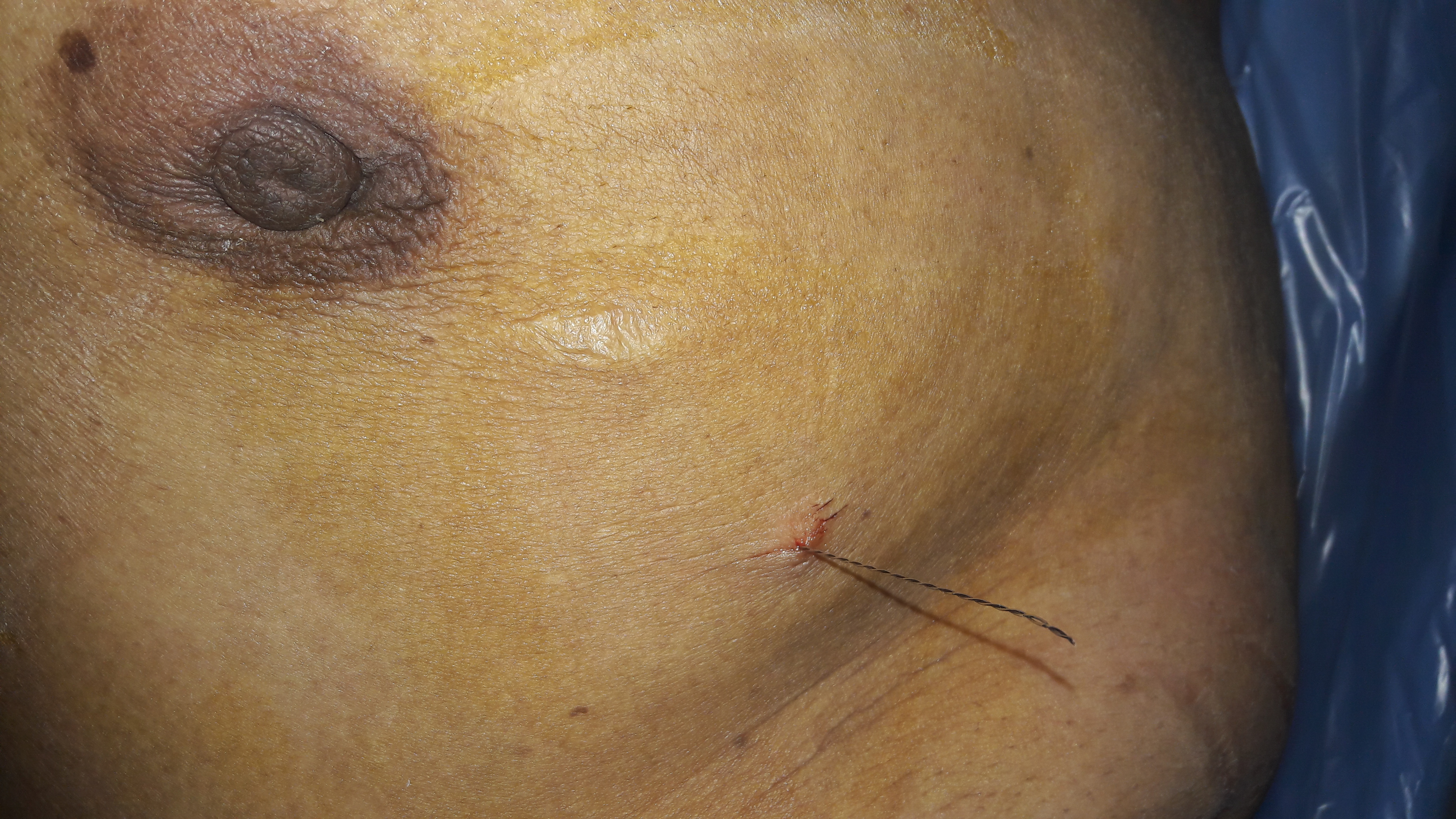 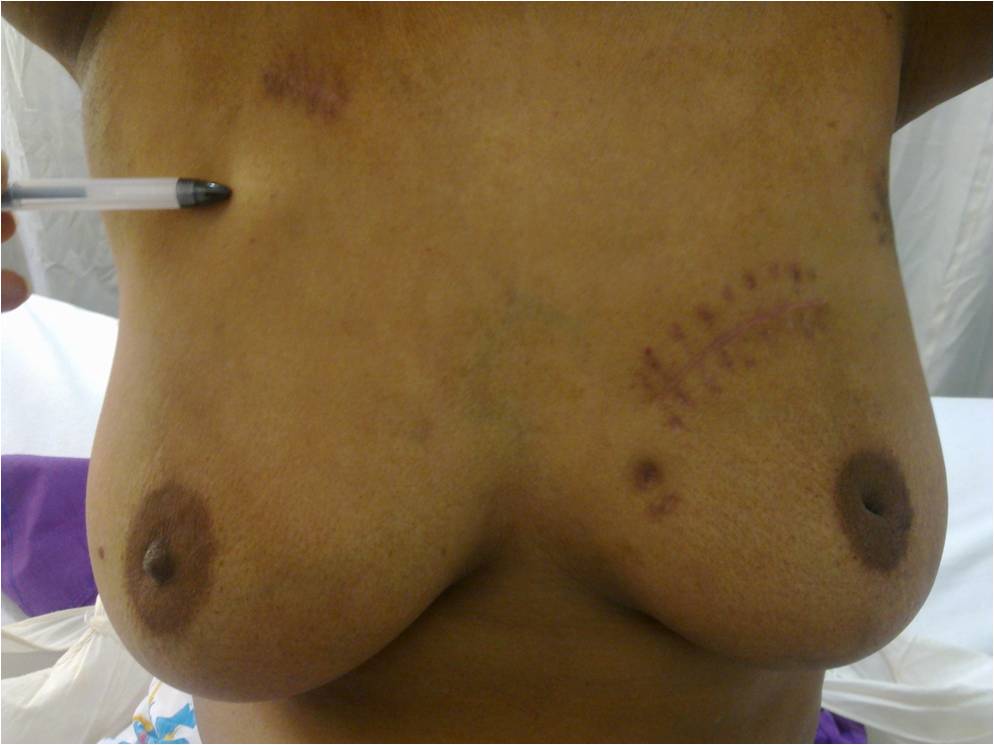 Ultrasonography of the breast
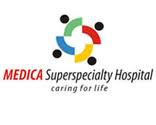 BCS WITH ADVANCEMENT RECONSTRUCTION
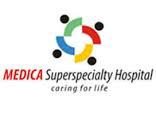 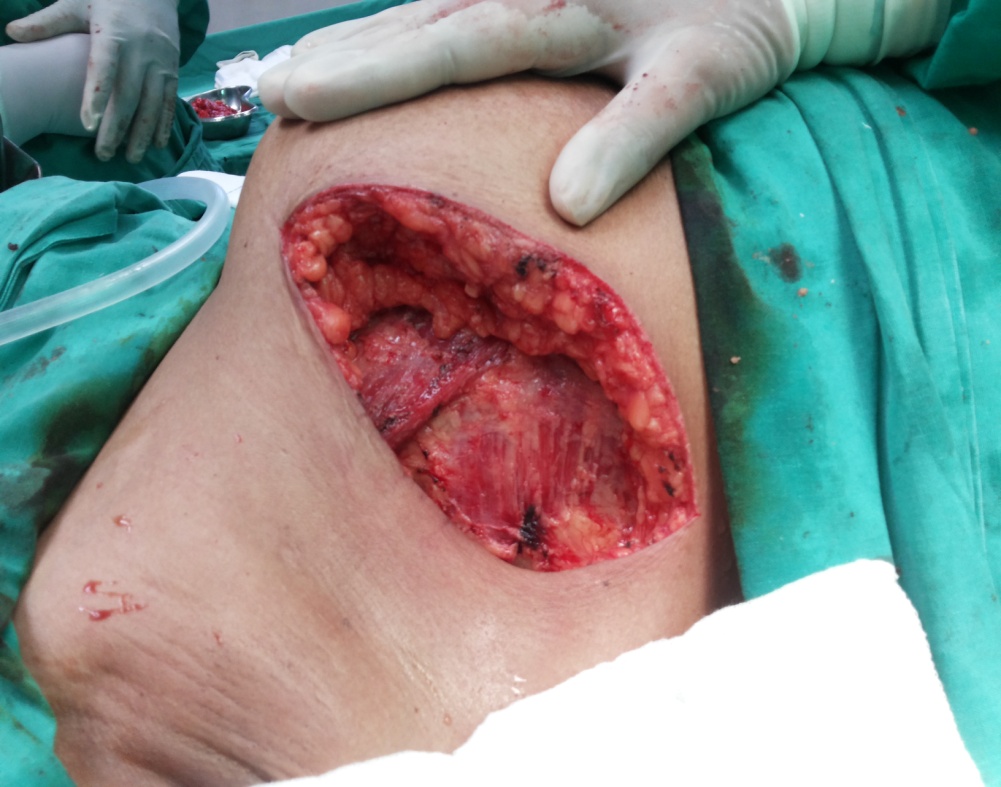 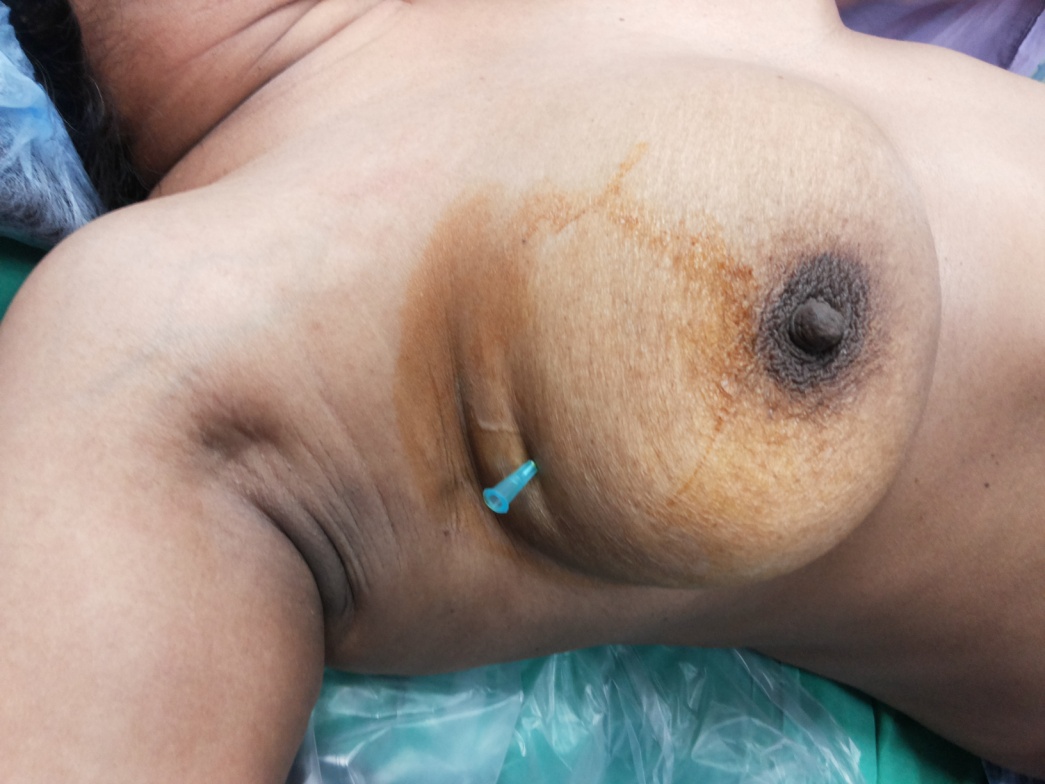 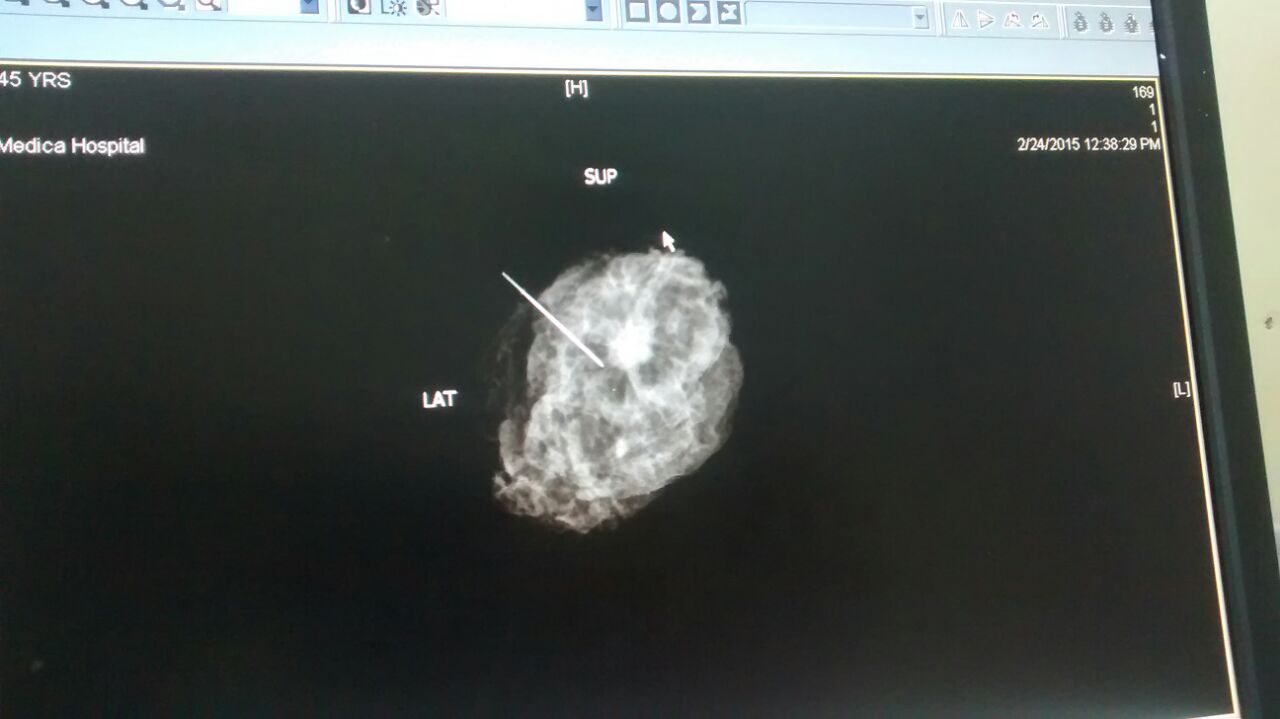 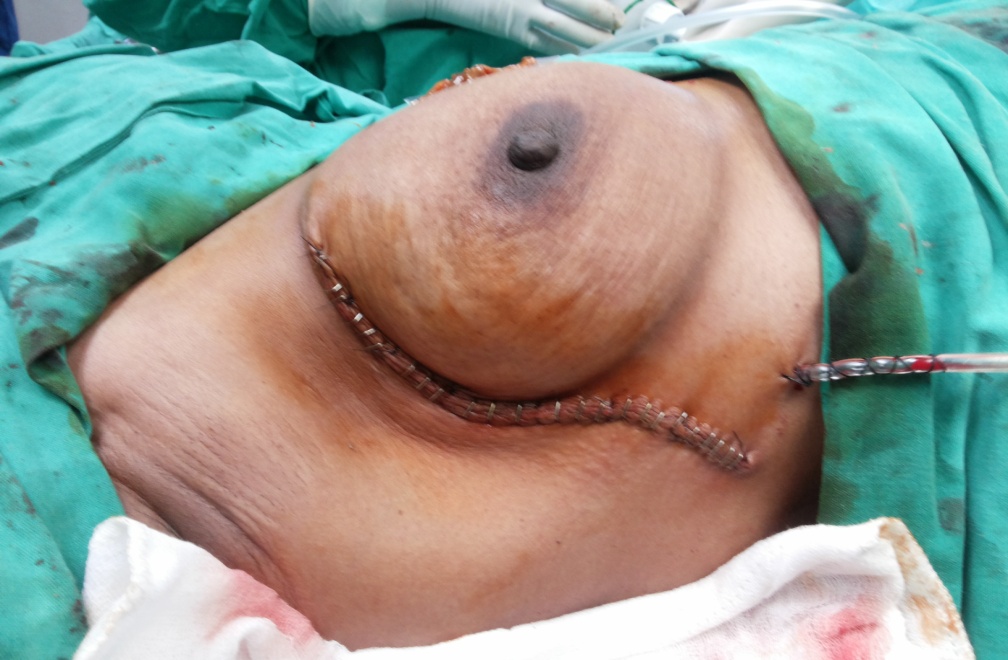 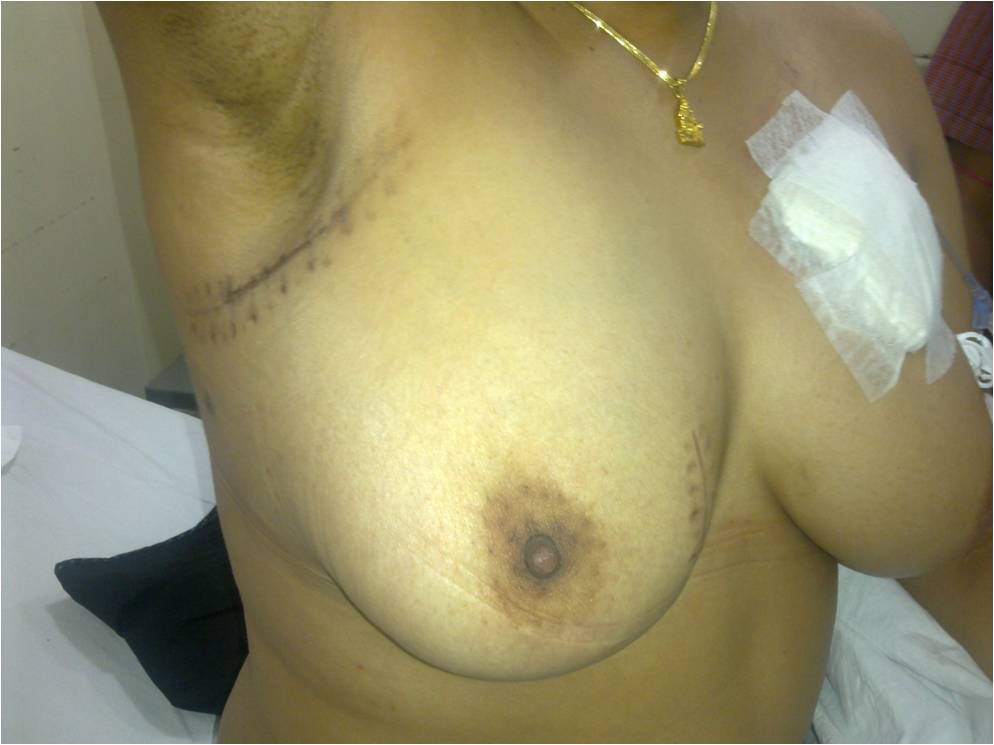 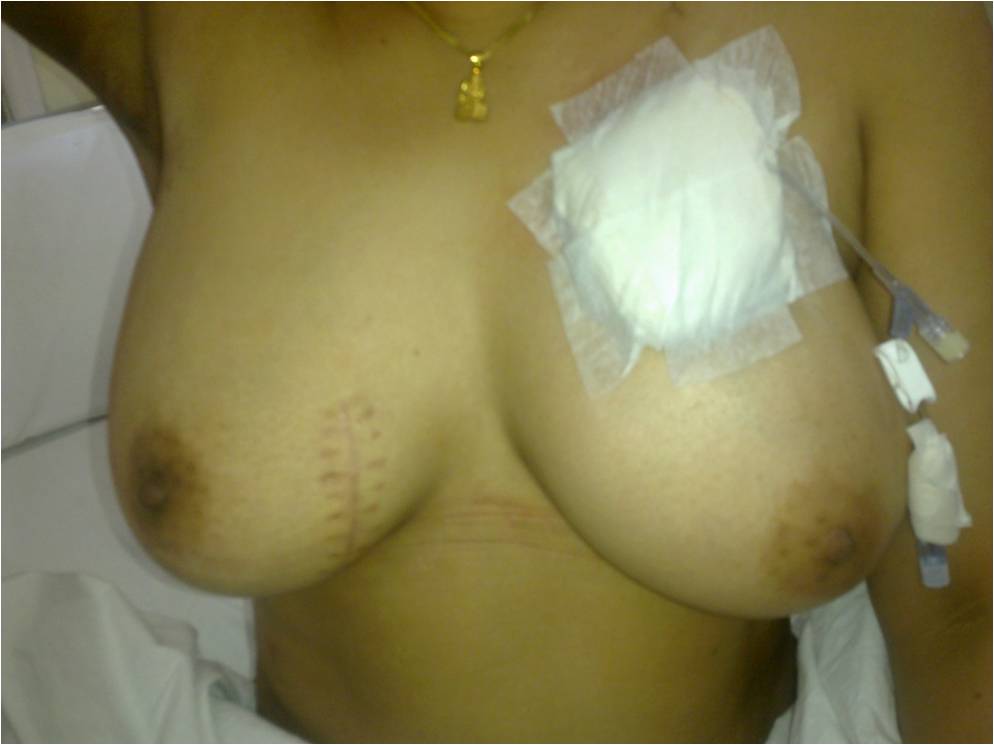 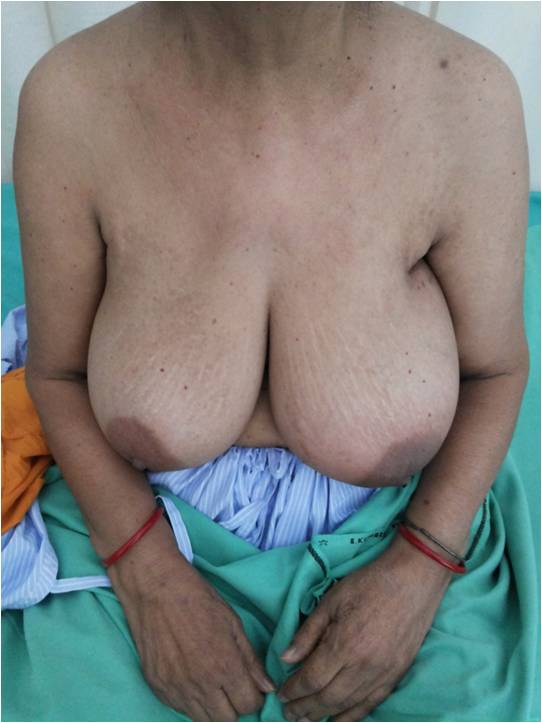 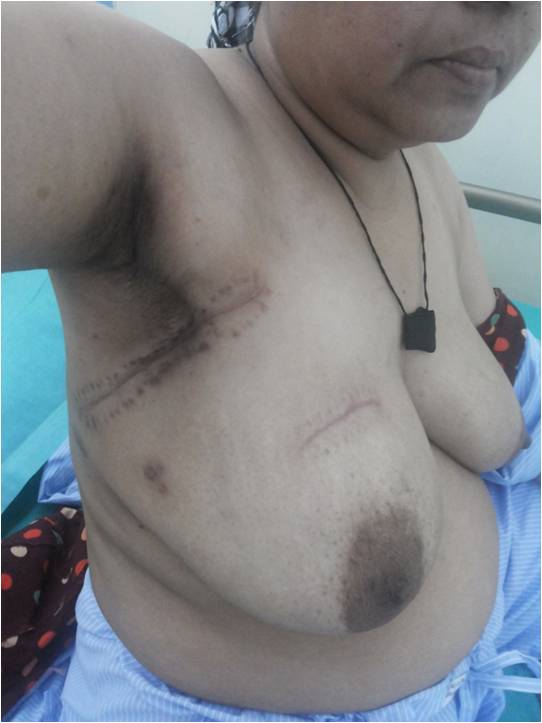 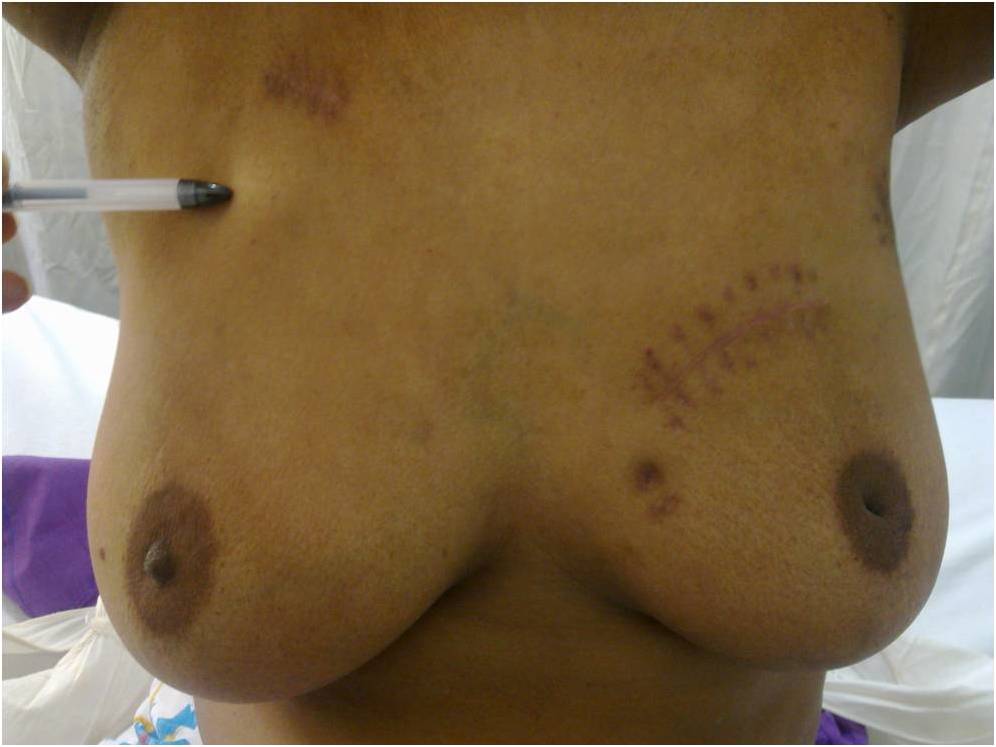 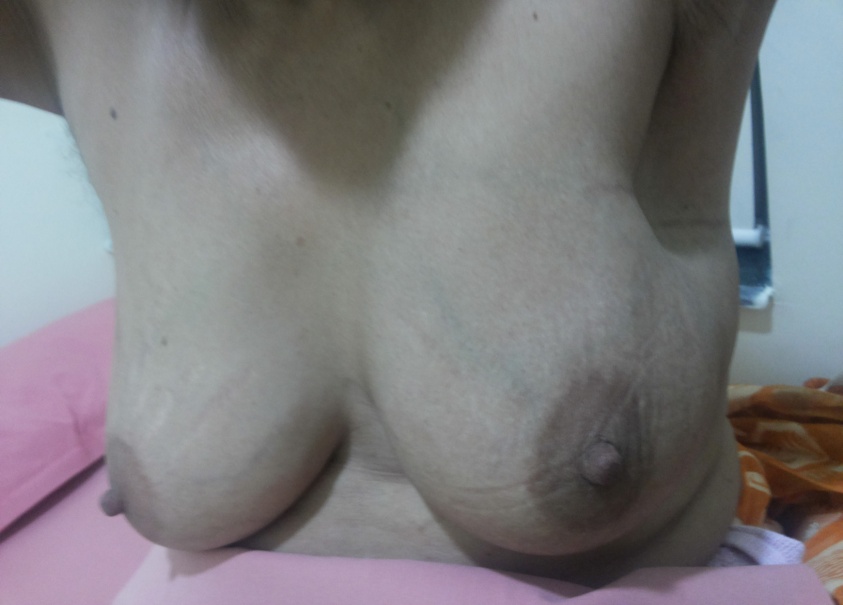 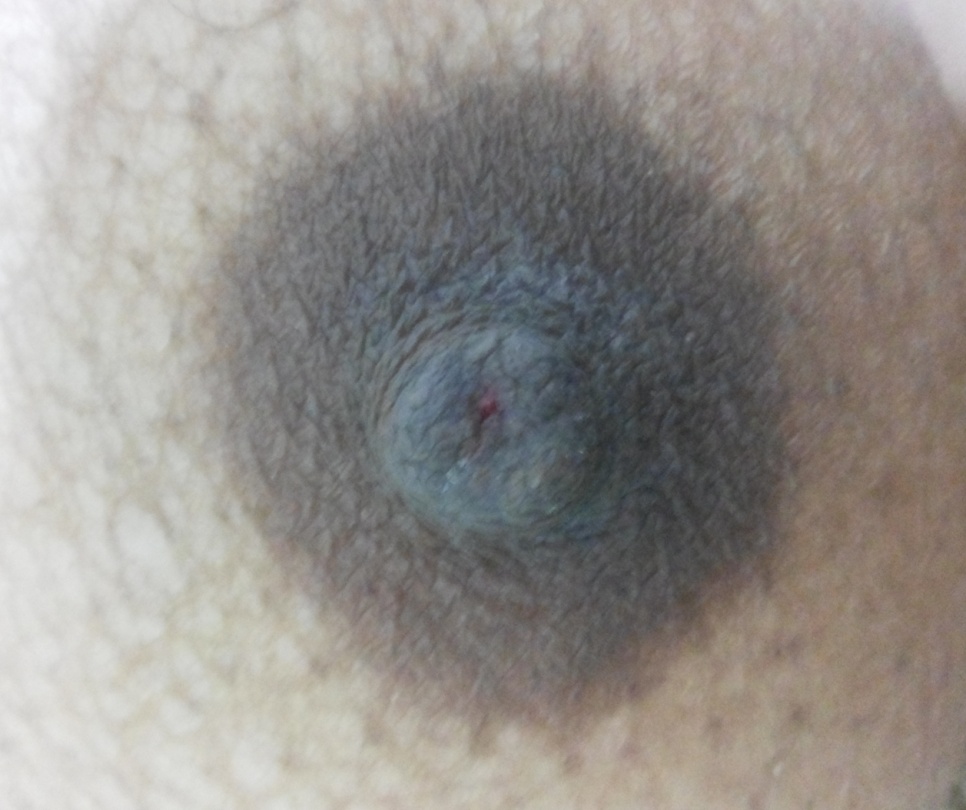 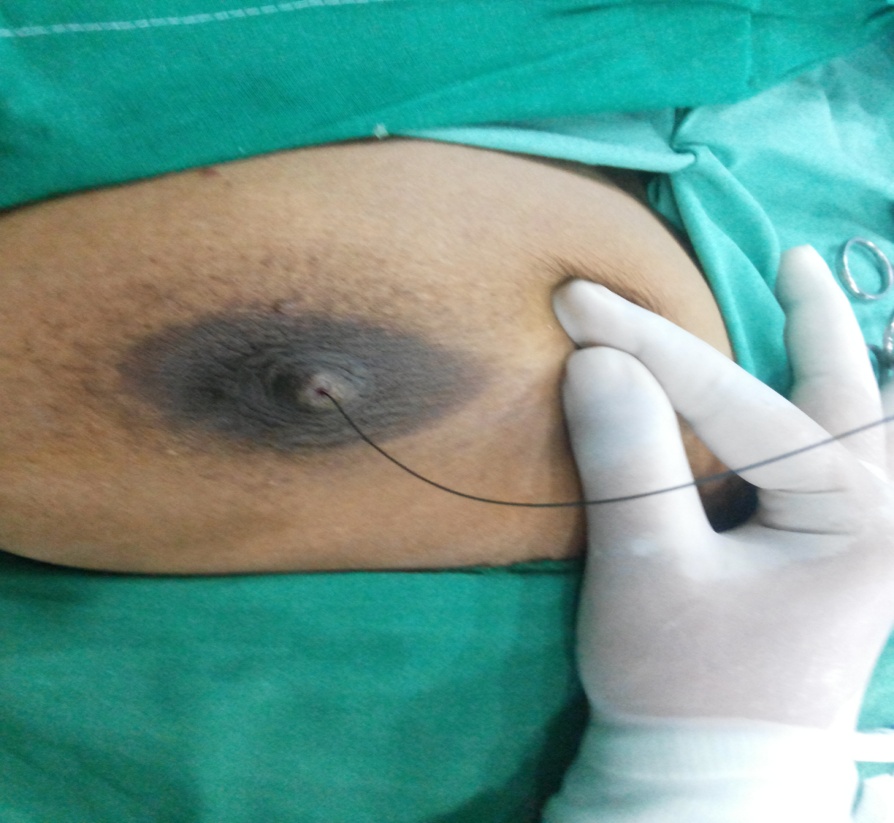 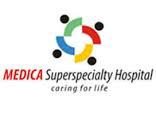 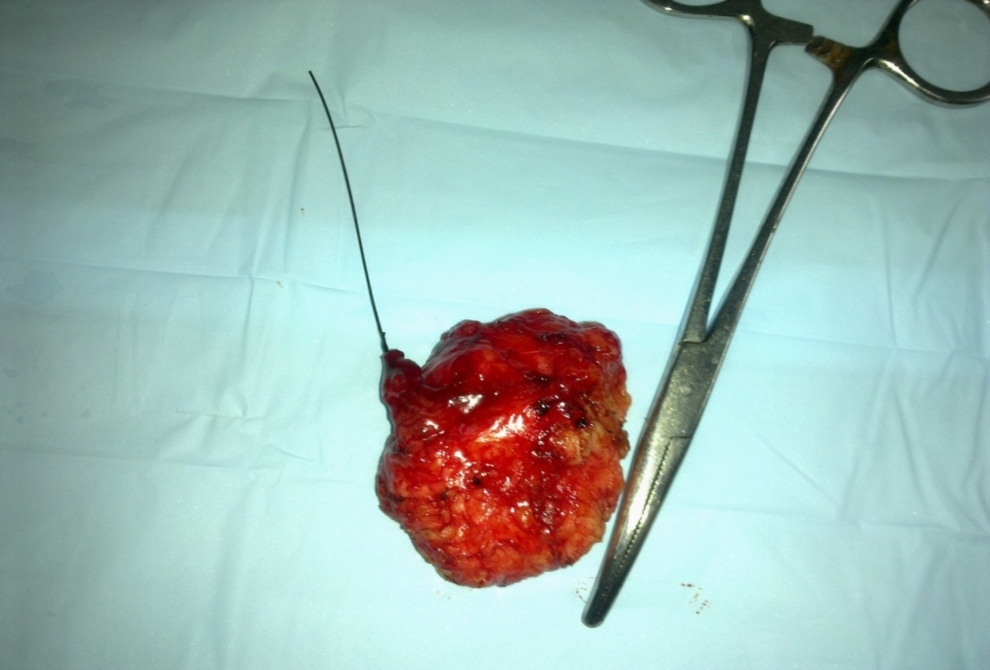 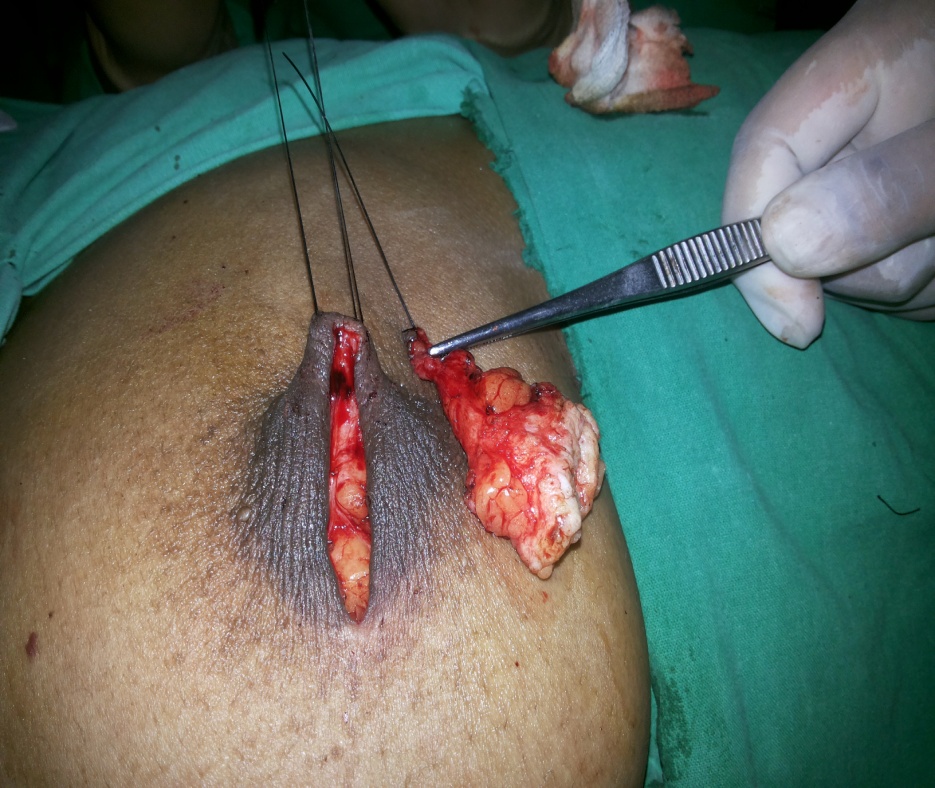 After 3 years
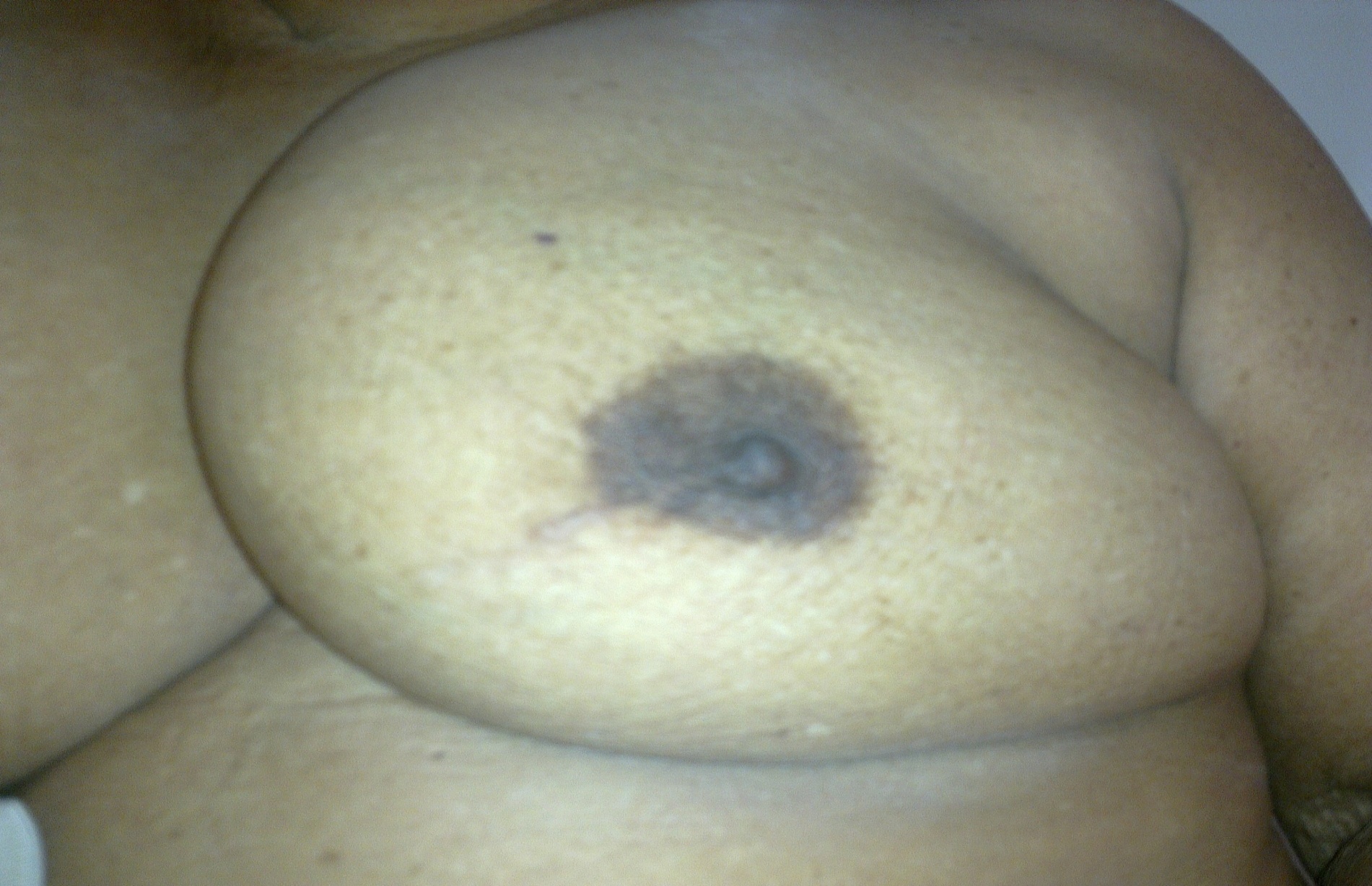 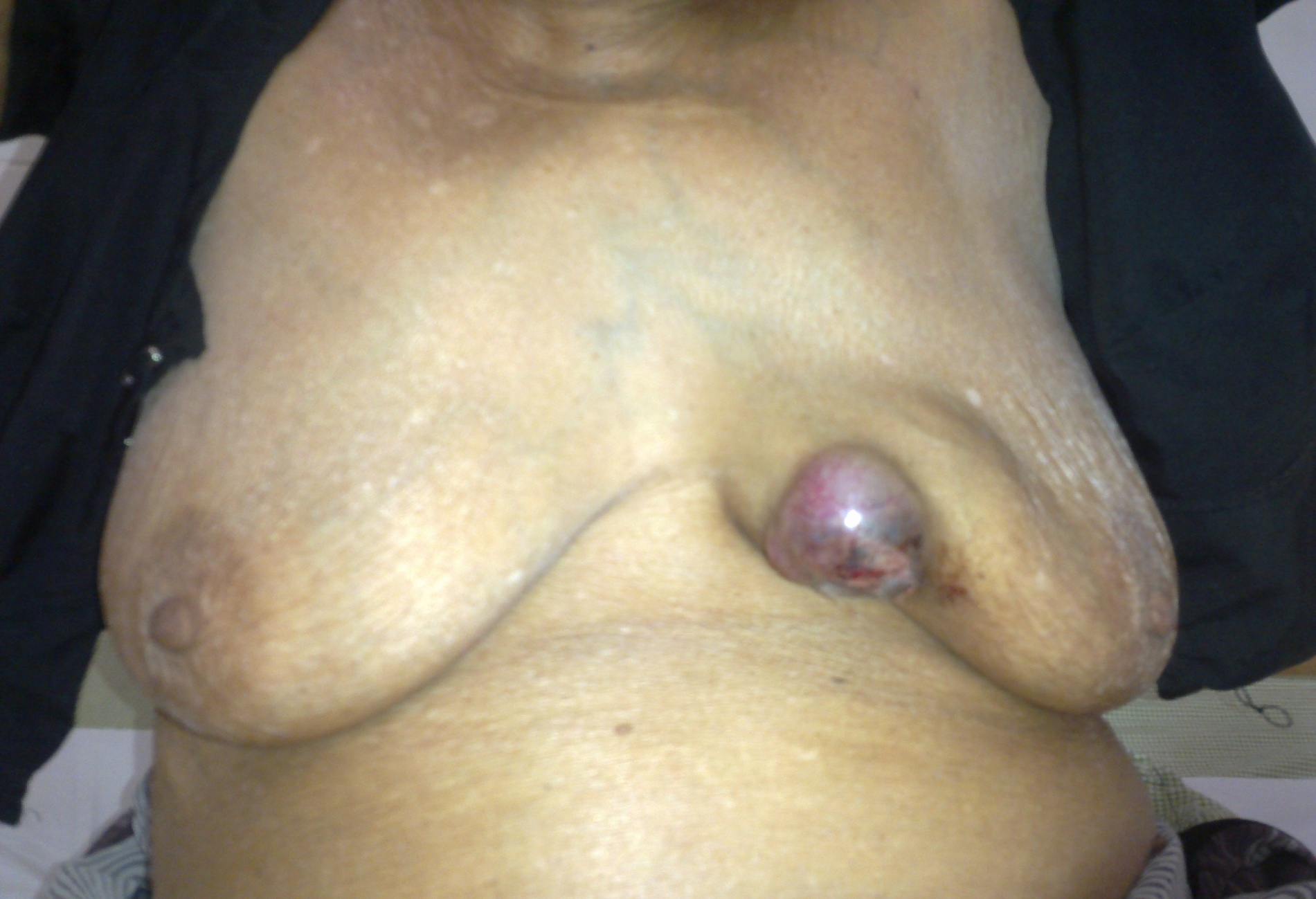 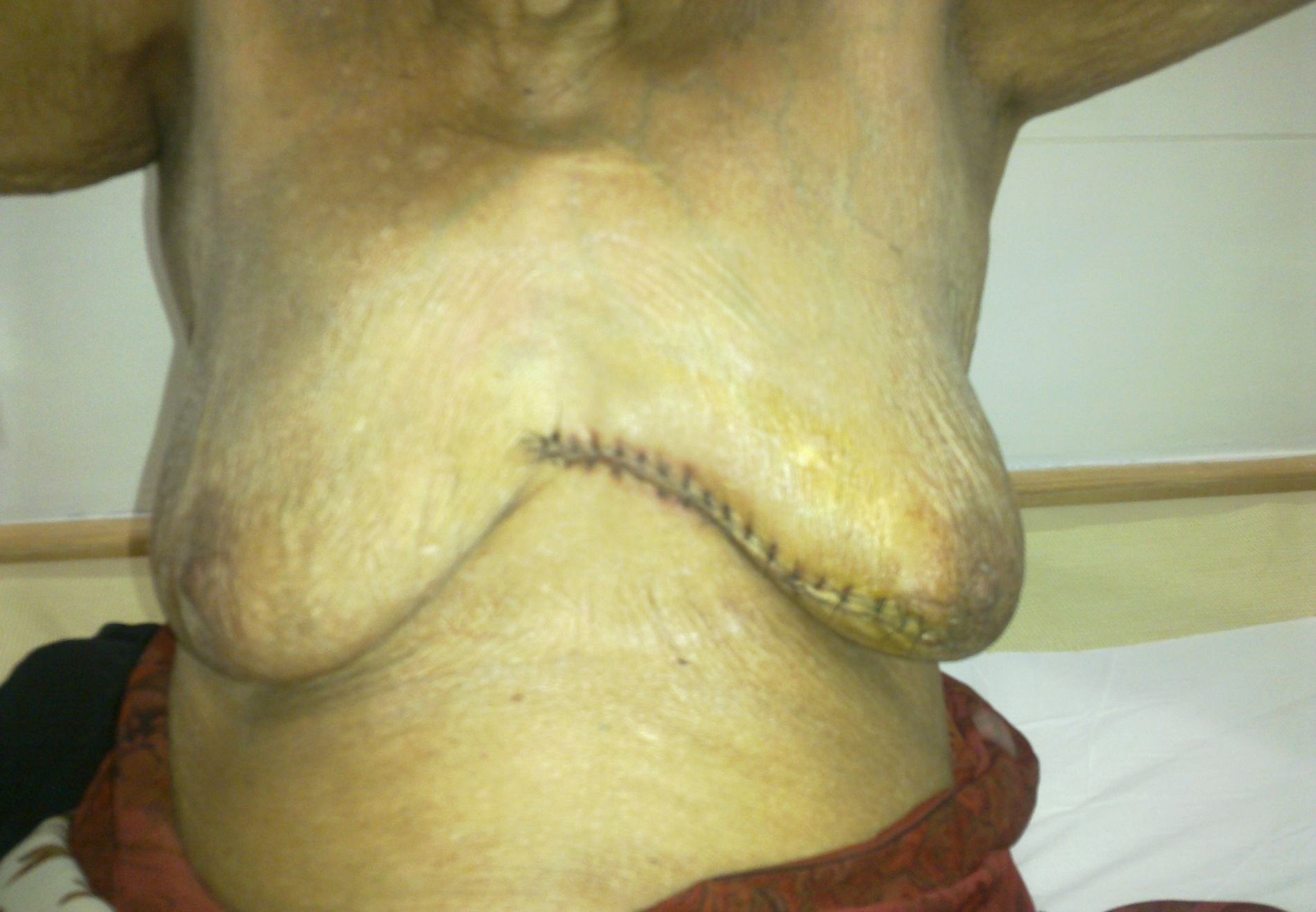 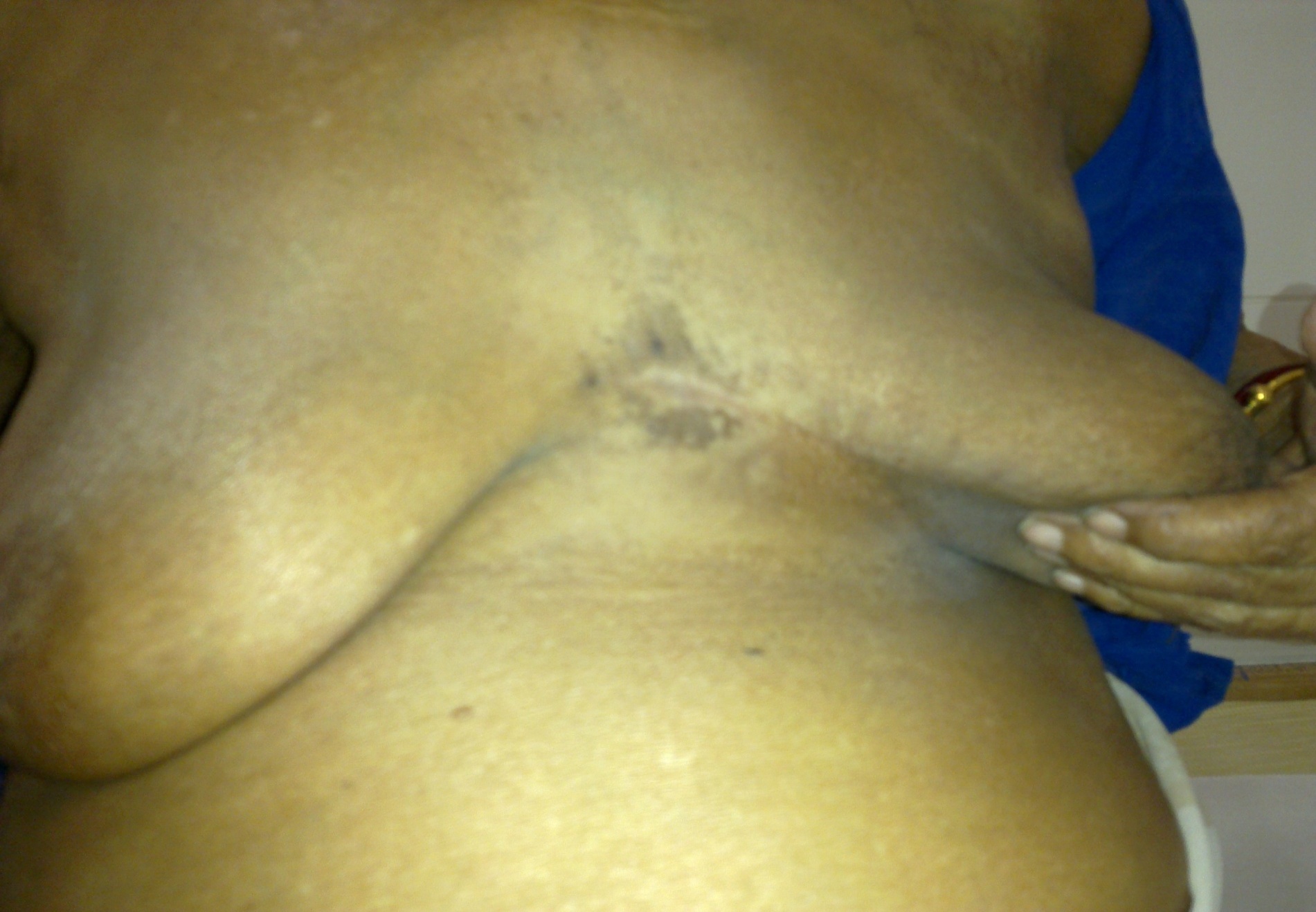 BUT…..
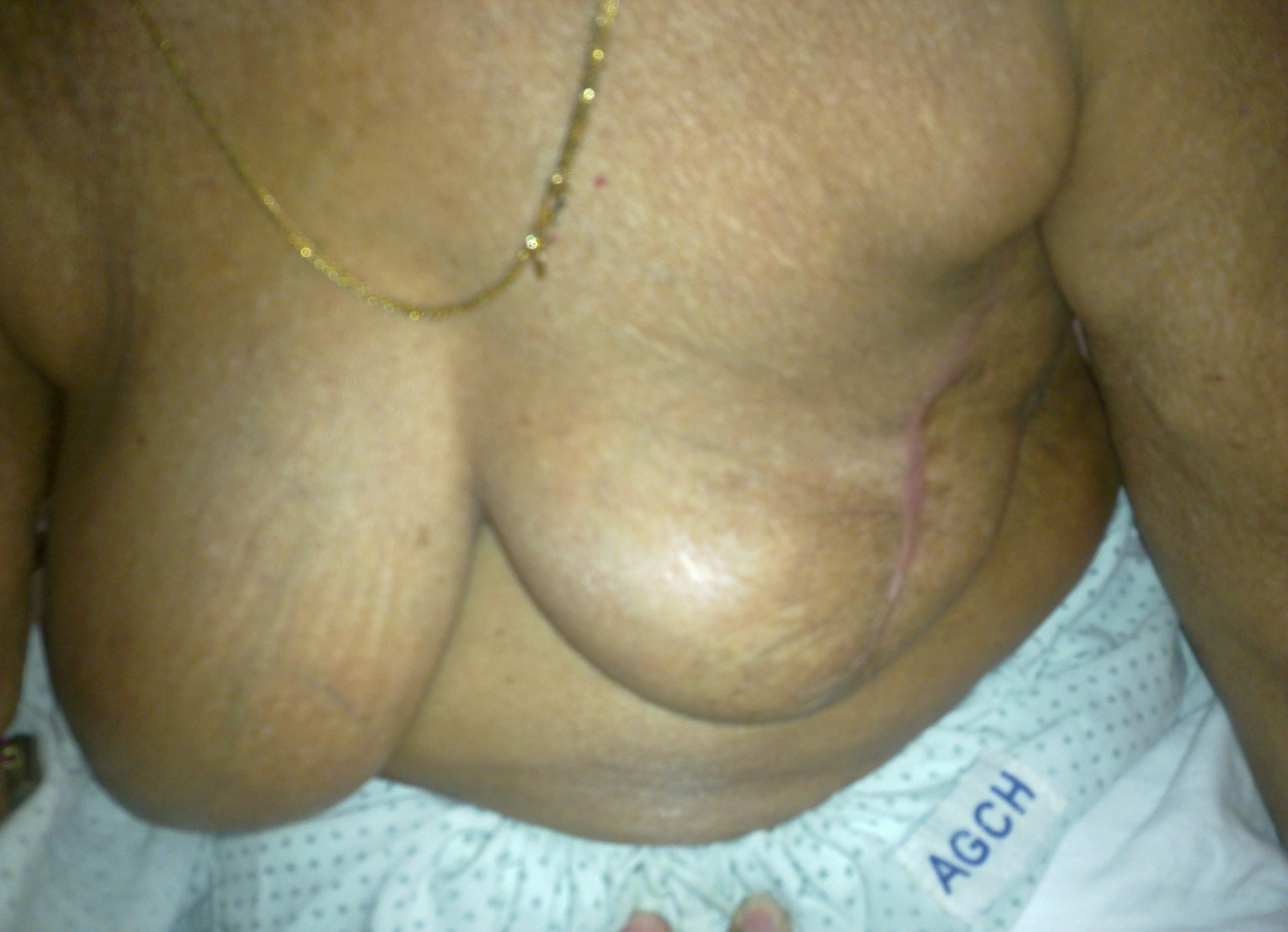 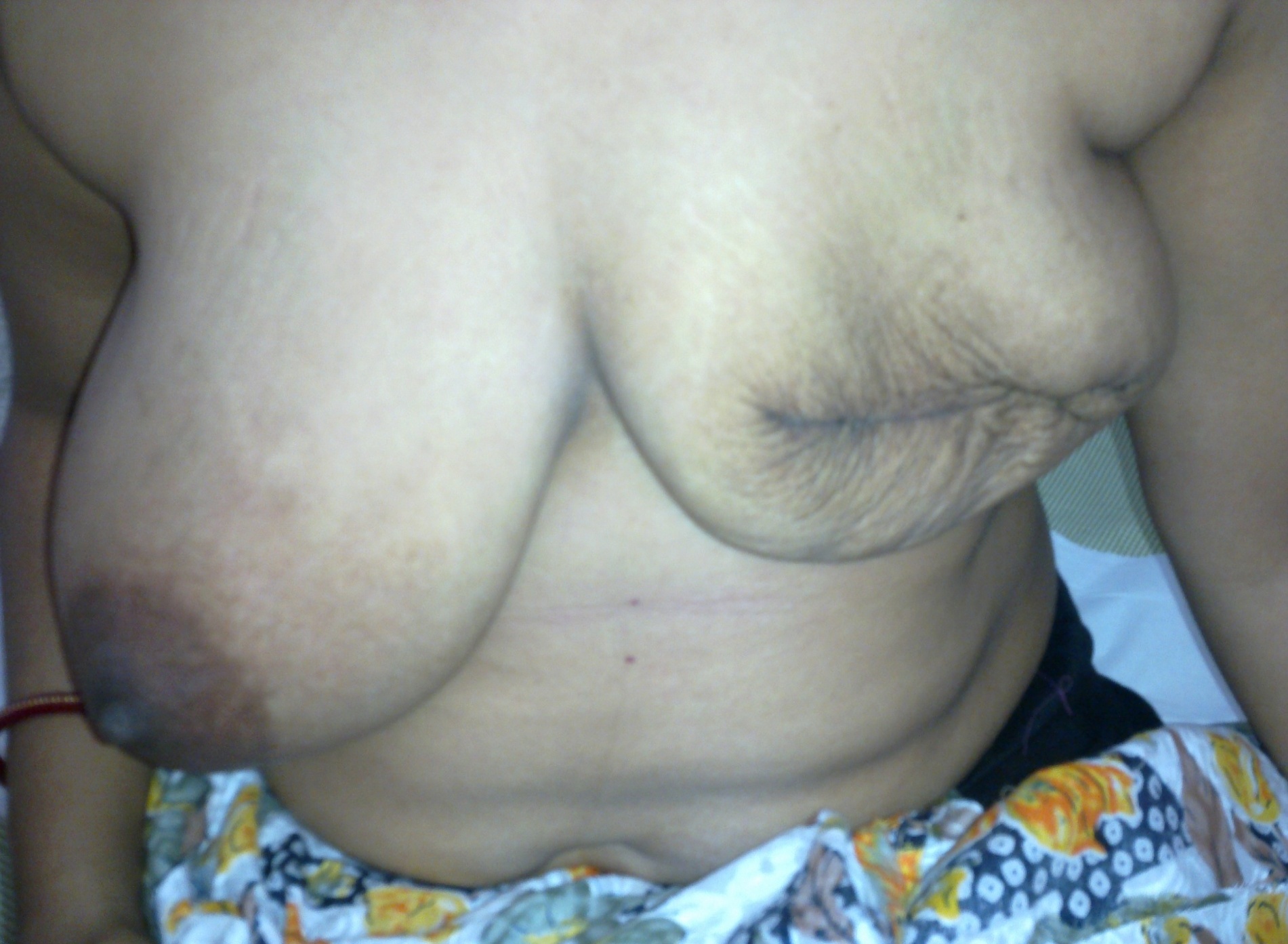 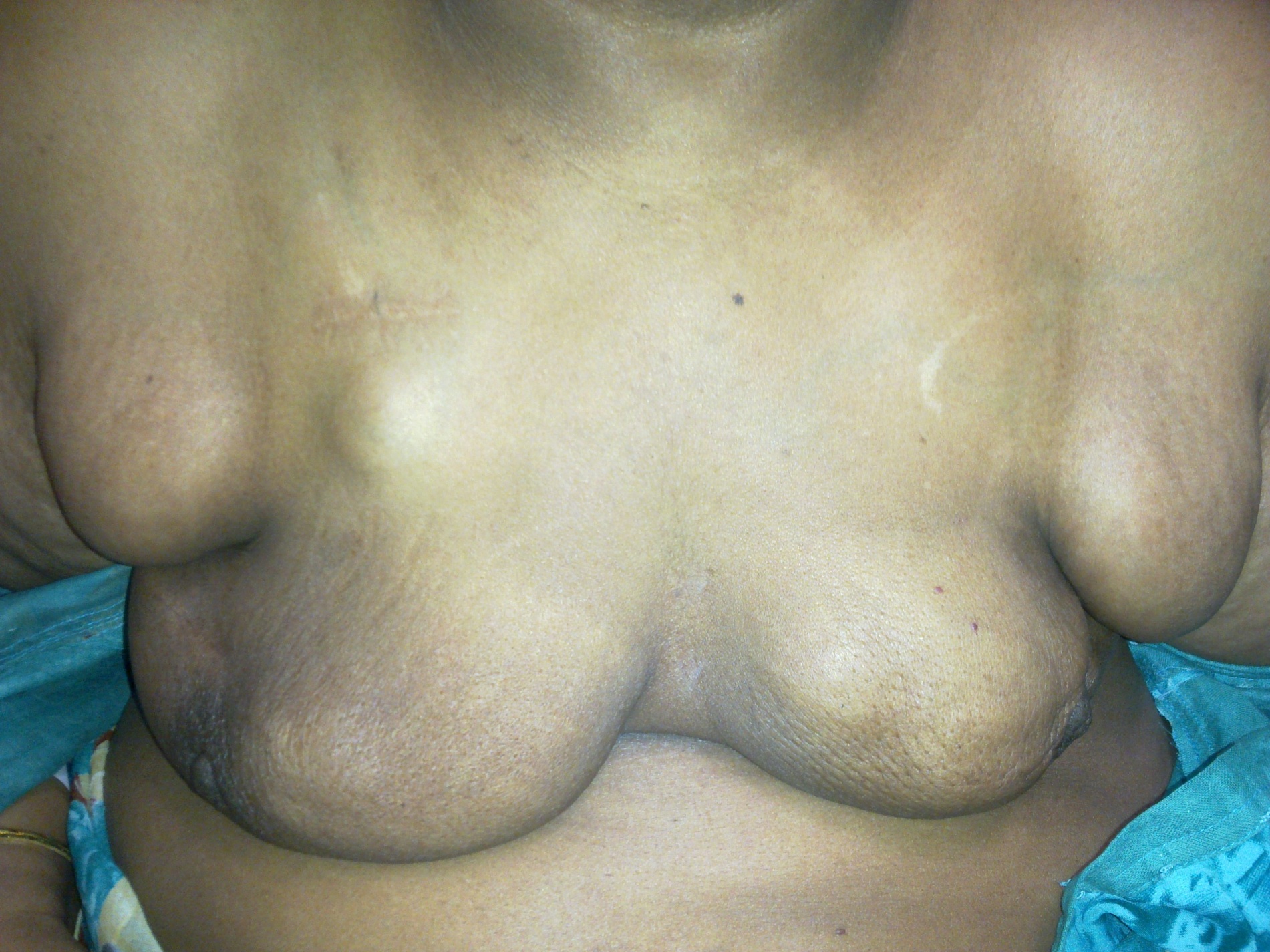 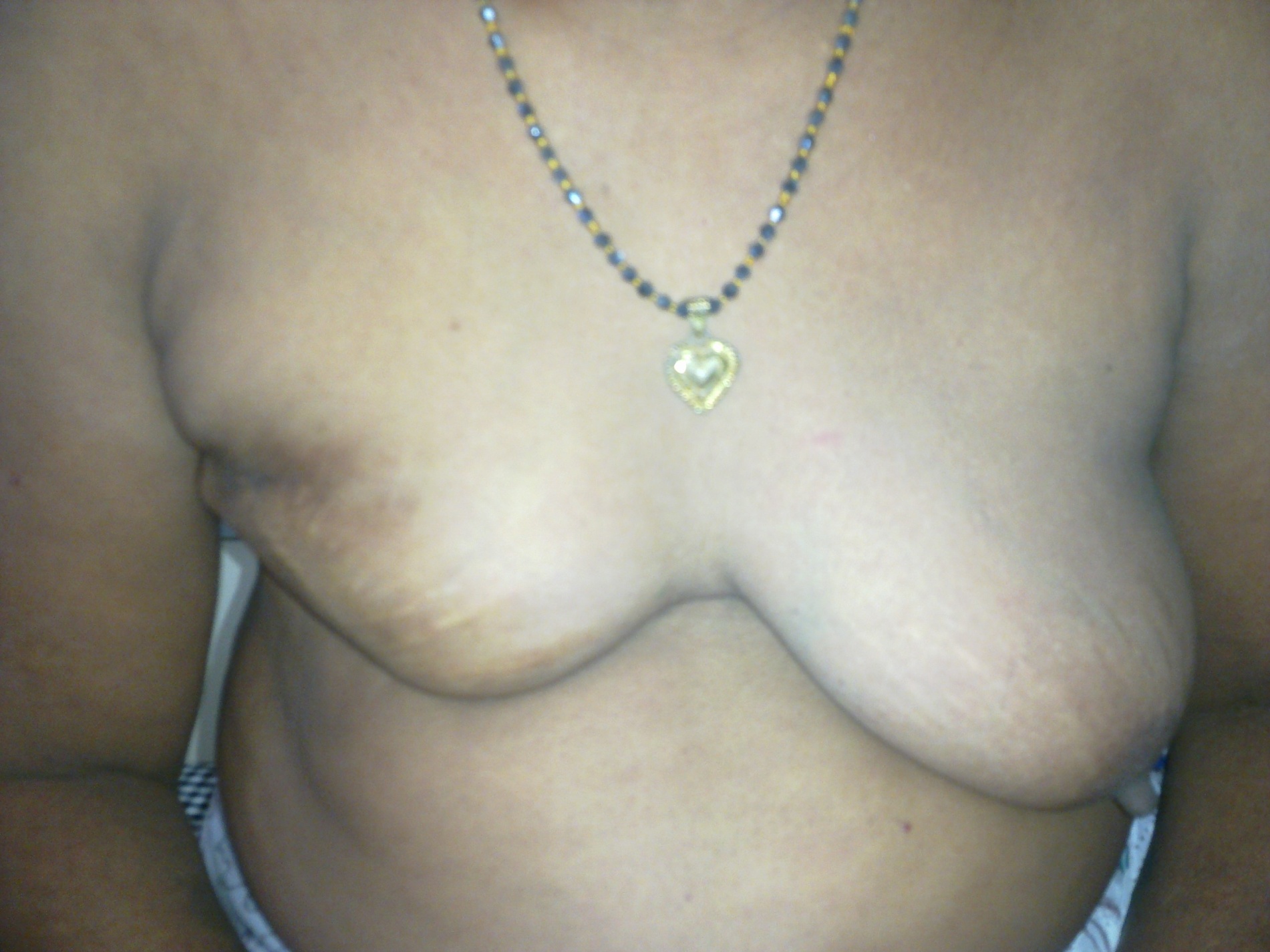 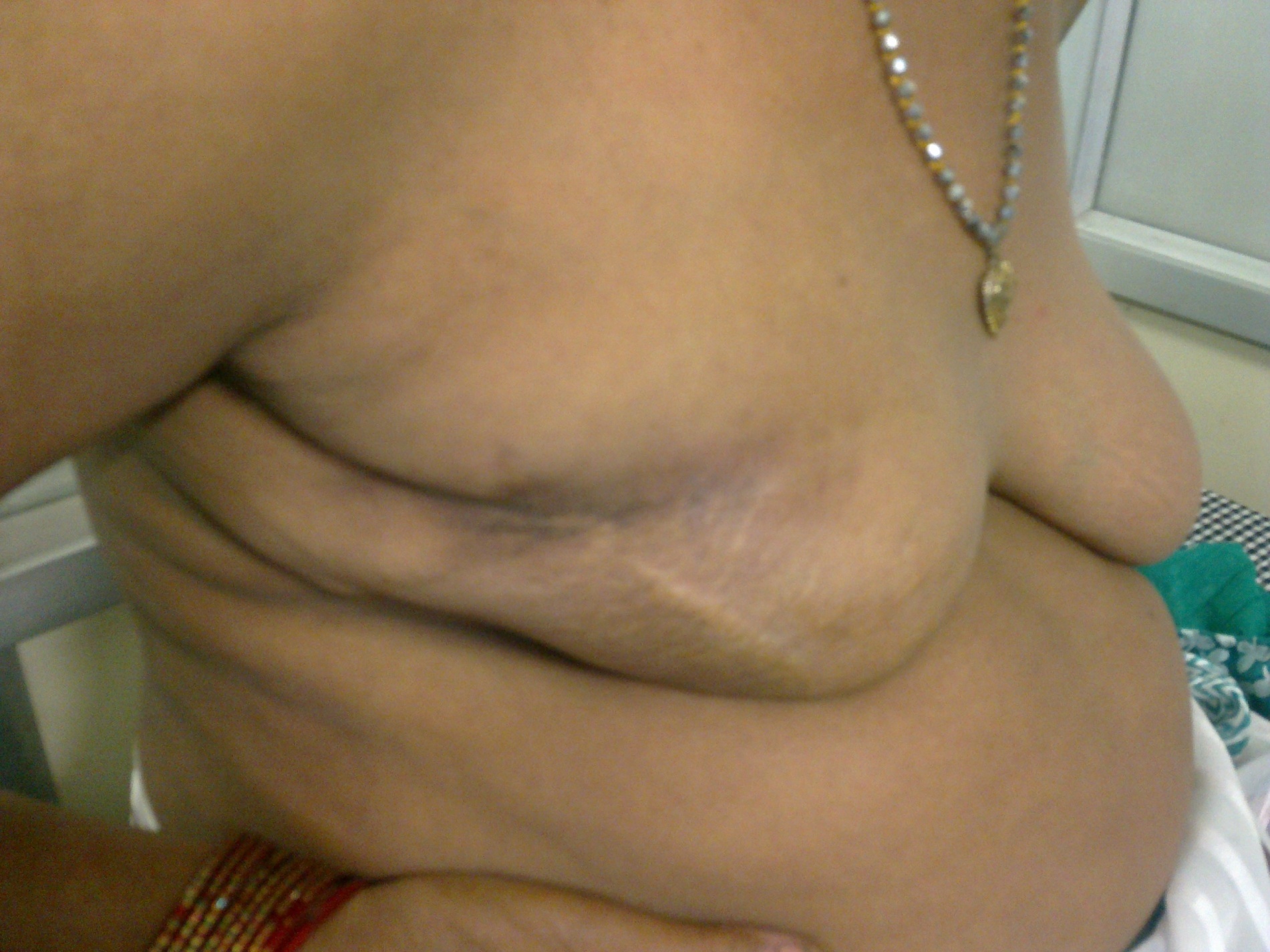 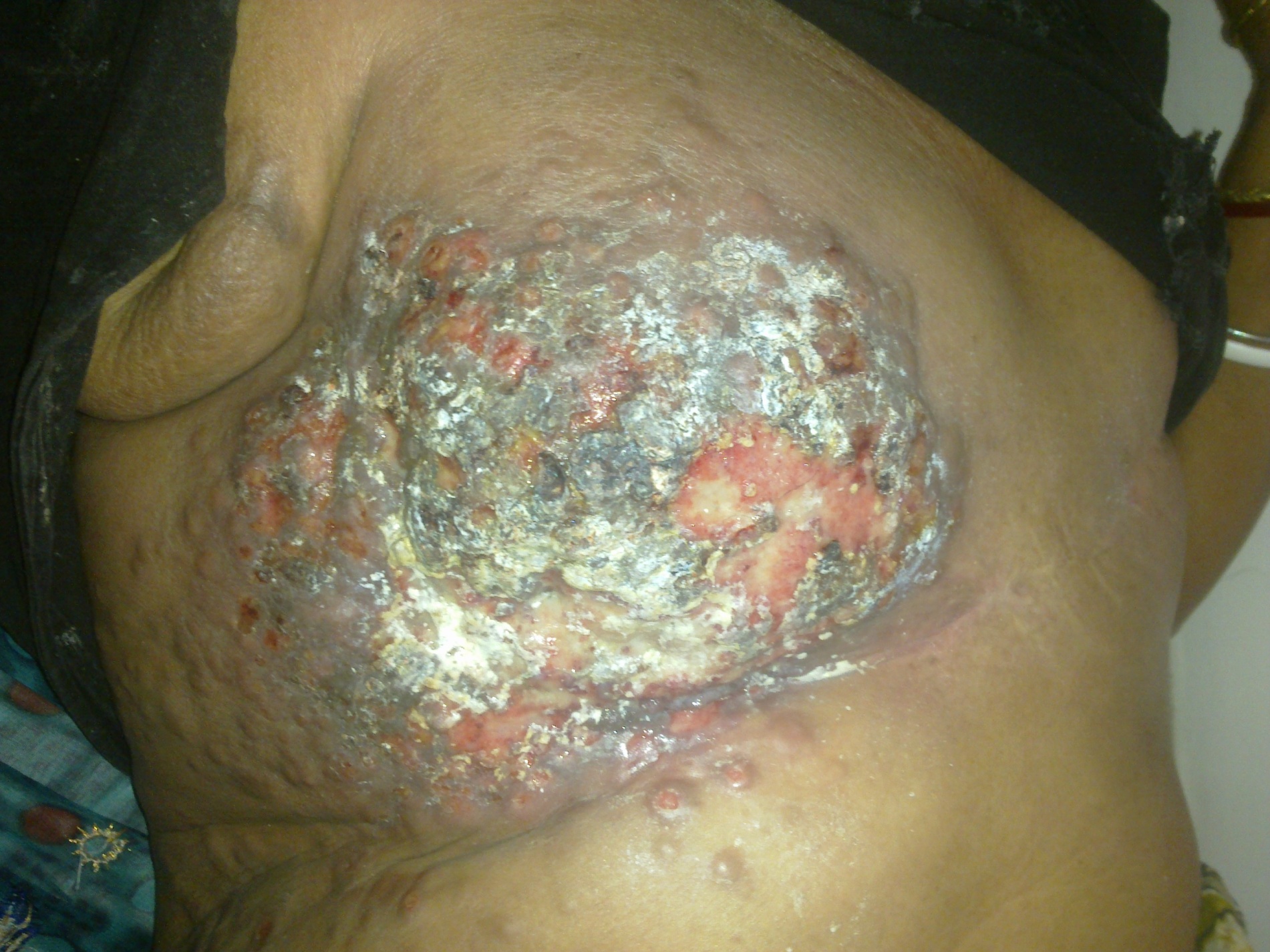 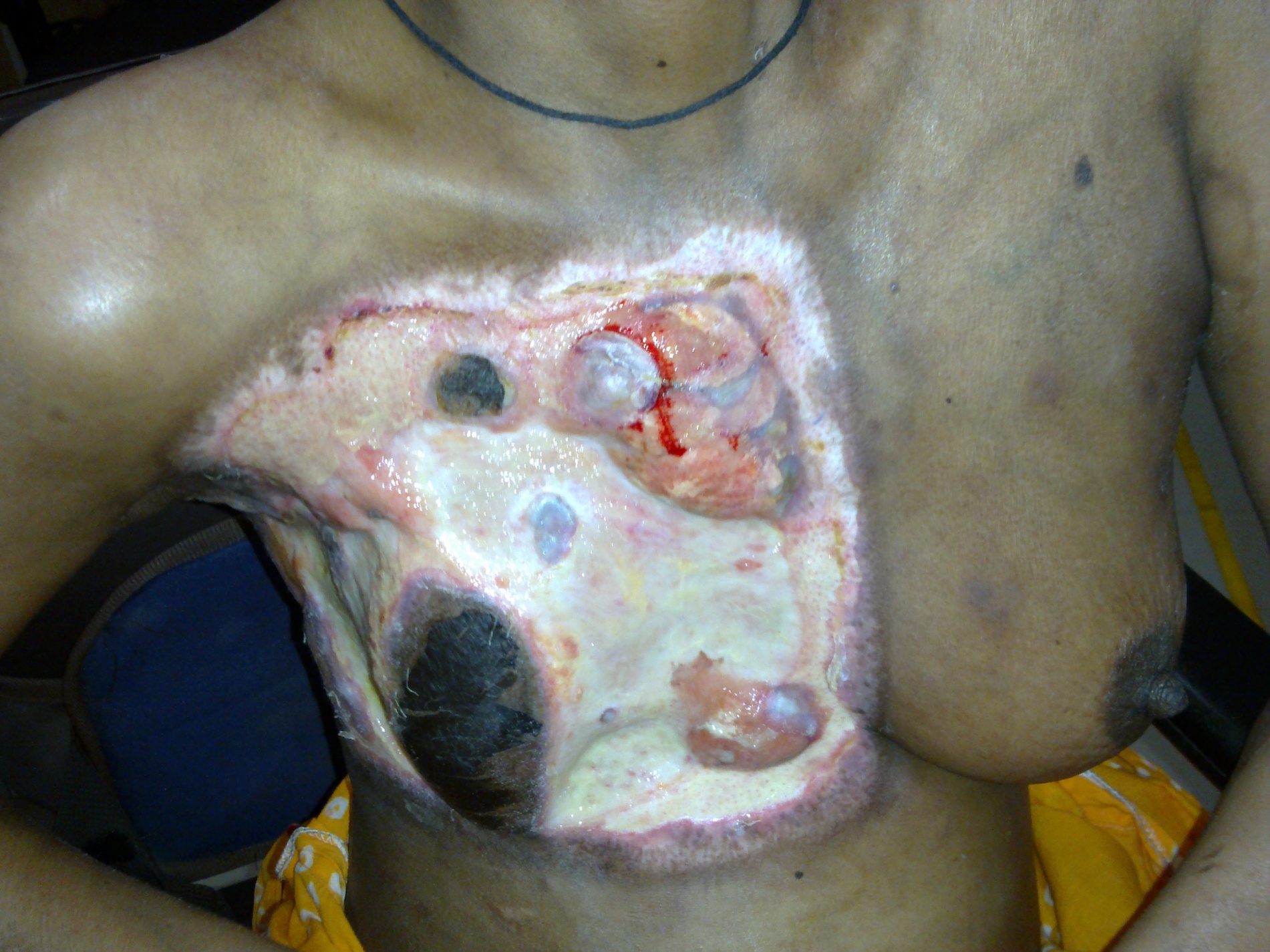 Prosthesis with poor cosmesis
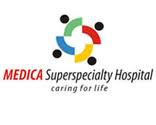 Complications of axillary clearance
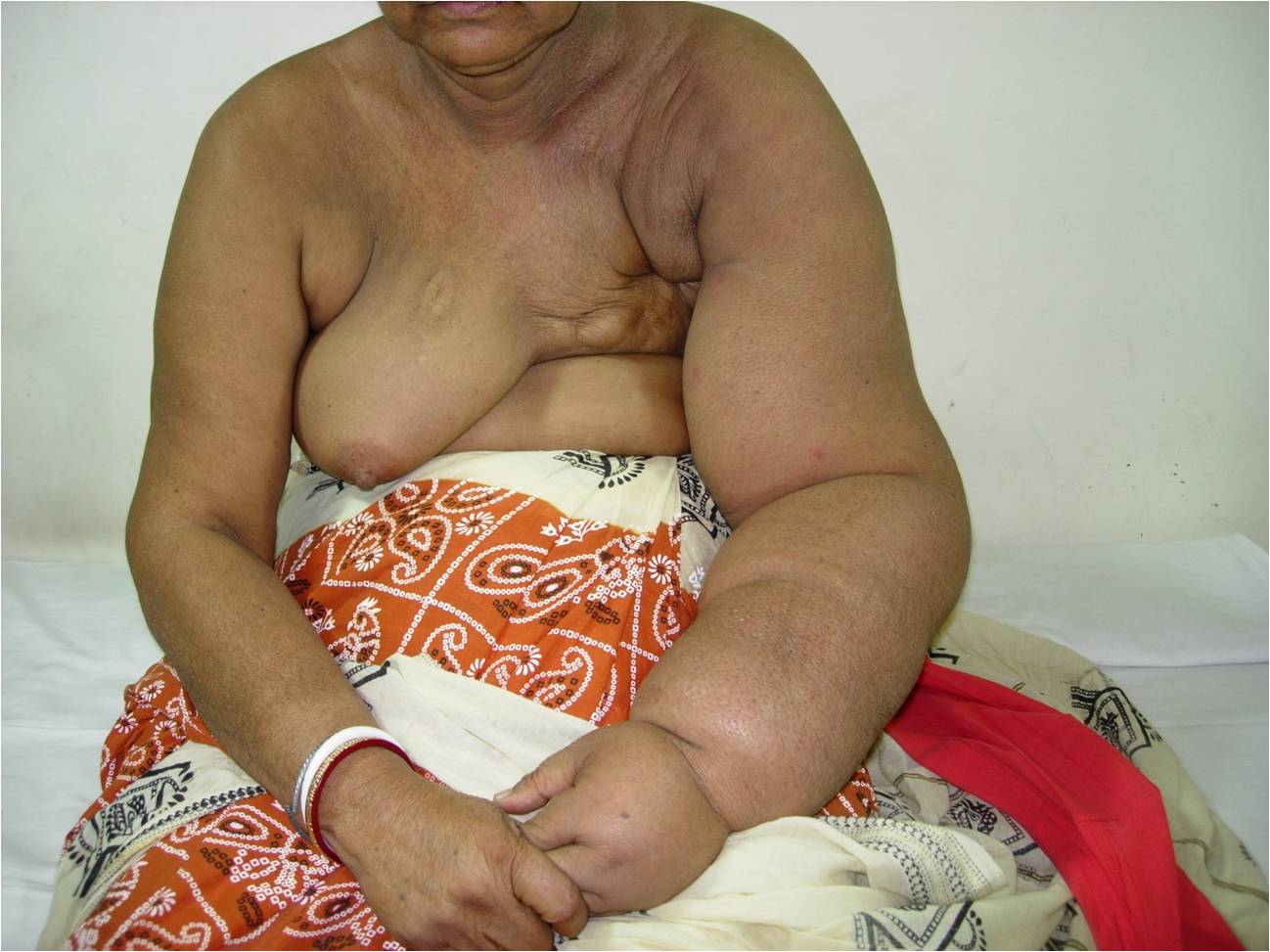 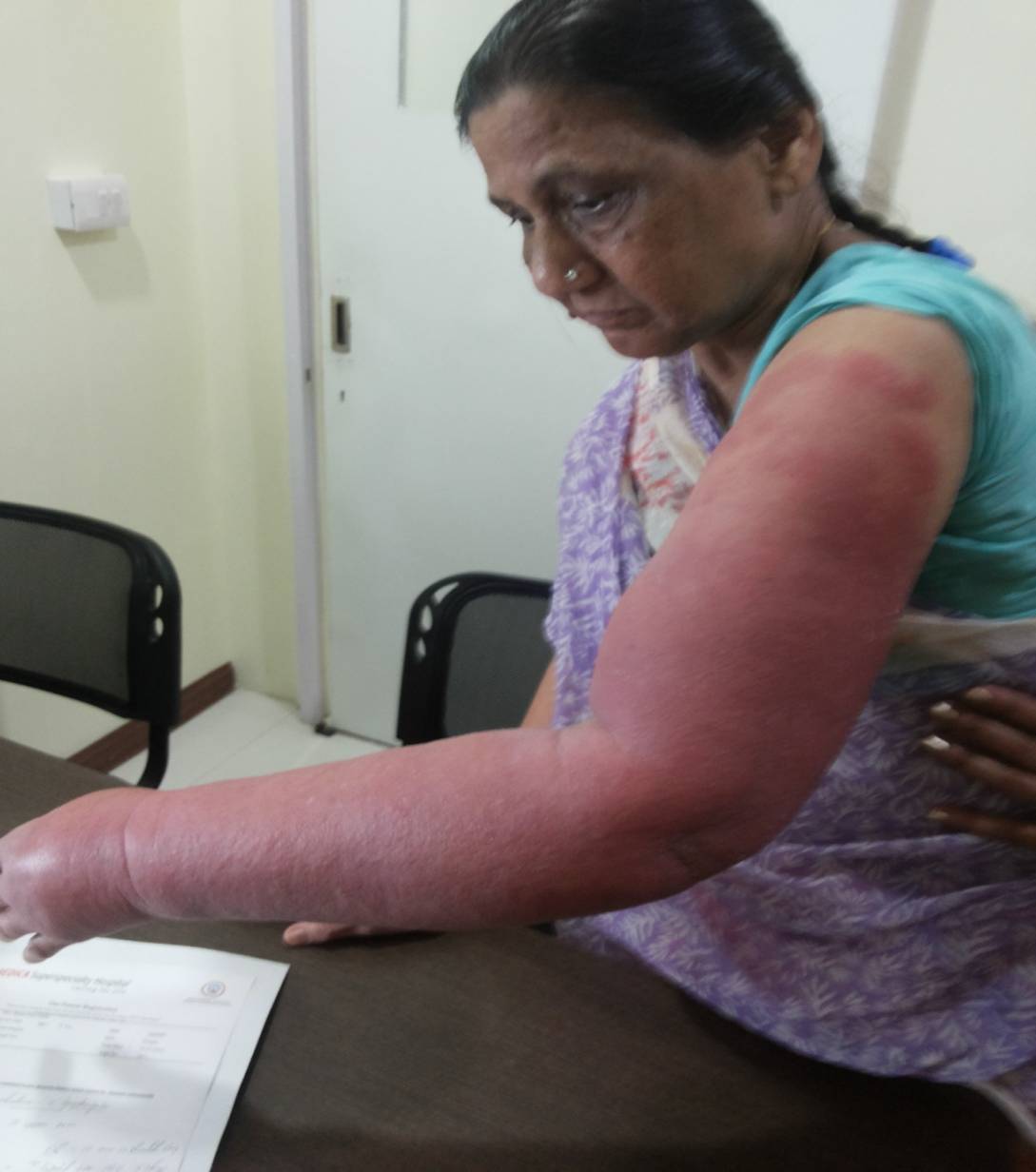 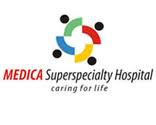 Sentinel node mapping & biopsy for axillary staging for breast cancer
Peritumoral or periareolar injection of 
Blue dye
Methylene blue
Technetium colloid
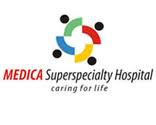 How SLNB is done?
An SLNB is usually done as an outpatient procedure in the nuclear medicine department of a hospital.
The surgeon injects a radioactive substance (radiotracer), a blue dye or both into the tissue around the tumour or into the area from where the tumour was removed. 
The radiotracer is injected anywhere from 1–16 hours before the surgical procedure.
It takes about 5 minutes for the blue dye to reach the sentinel nodes, so the dye is often injected in the operating room just before the surgery. 
The dye or radioactive substance is taken up by the lymph vessels. It travels along the lymph vessels draining the area around the cancer to the sentinel lymph node(s).
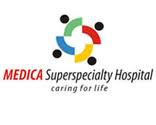 A special scanning device detects the radioactivity in the sentinel lymph node(s), or the surgeon looks for the lymph node(s) stained blue.
Sometimes, the sentinel lymph node cannot be identified. 
If the sentinel lymph node is positive or if it cannot be identified, then more lymph nodes will need to be removed.
The surgeon makes a small cut (incision) over the node(s). 
The radioactive or blue lymph node(s) is removed and sent to the laboratory to be examined under a microscope by a pathologist (a doctor who specializes in the causes and nature of disease).
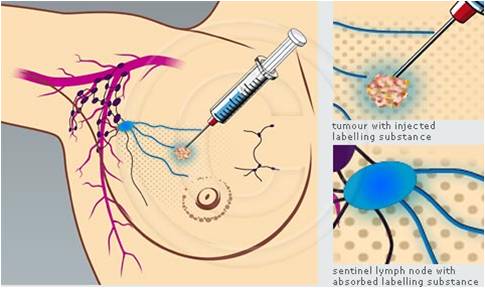 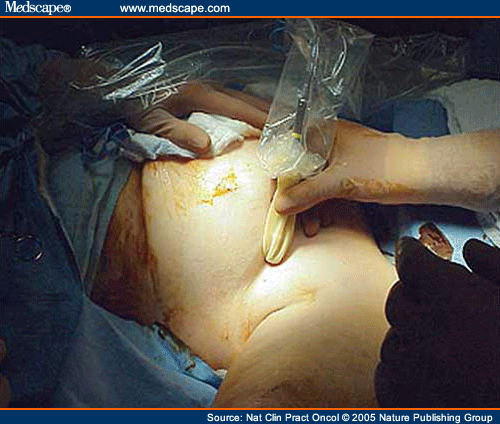 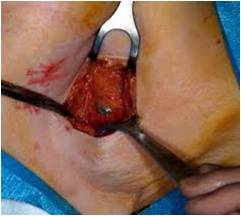 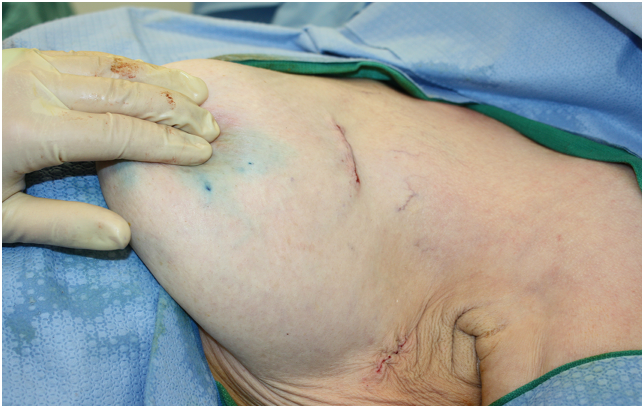 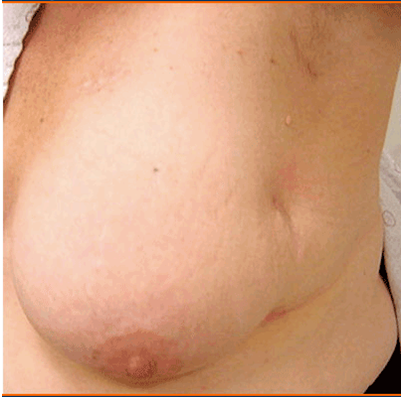 Oncoplastic Surgery
Reconstruction of breast
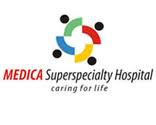 Immediate breast reconstruction after skin sparing mastectomy with extended latissimus dorsi flap
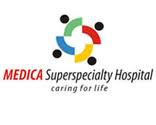 Tranverus Rectus Abdominus Myocutaneous Flap
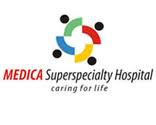 THEN
NOW
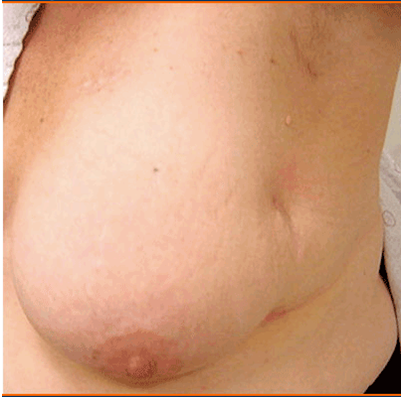